Наставнические                   практики          ученик - ученик
МОУ «Разметелевская СОШ»
Куратор направления – 
руководитель Центра цифрового и гуманитарного профилей 
«Точка роста» Бойкова Нелли Леонидовна
 (педагог дополнительного образования высшей категории)
Проведение уроков и мастер-классов
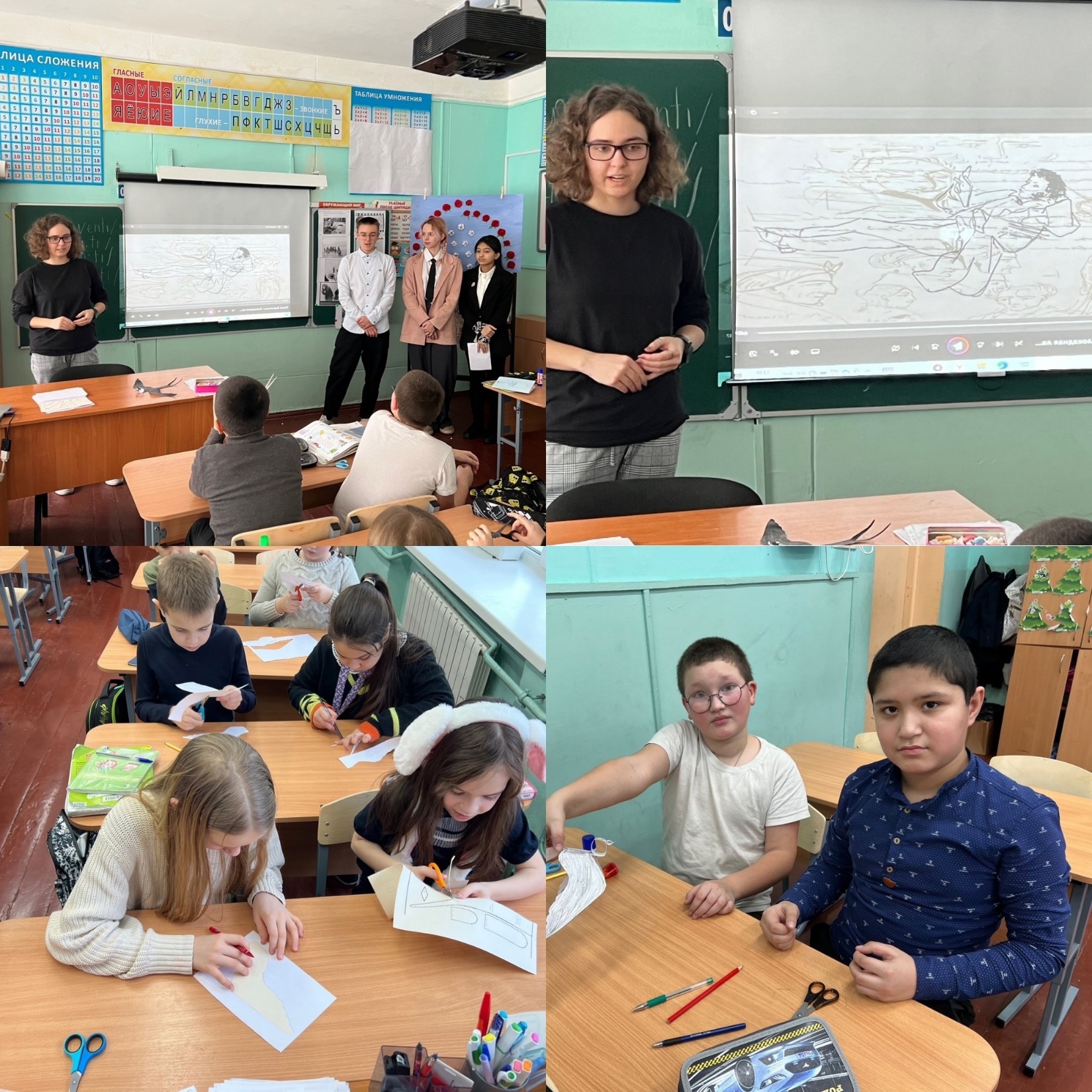 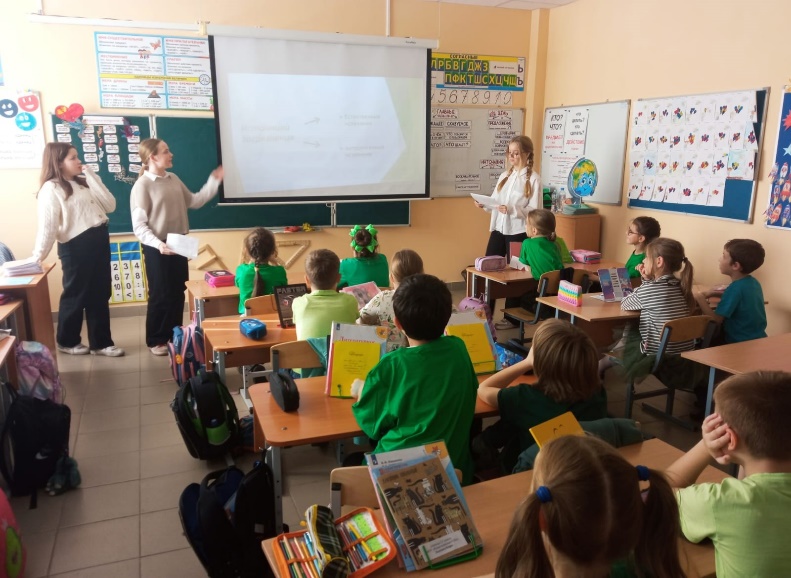 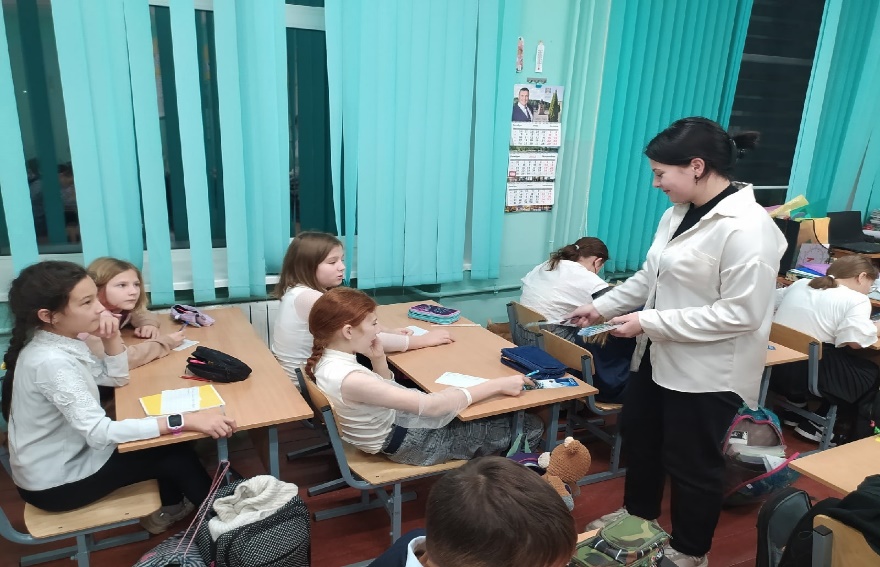 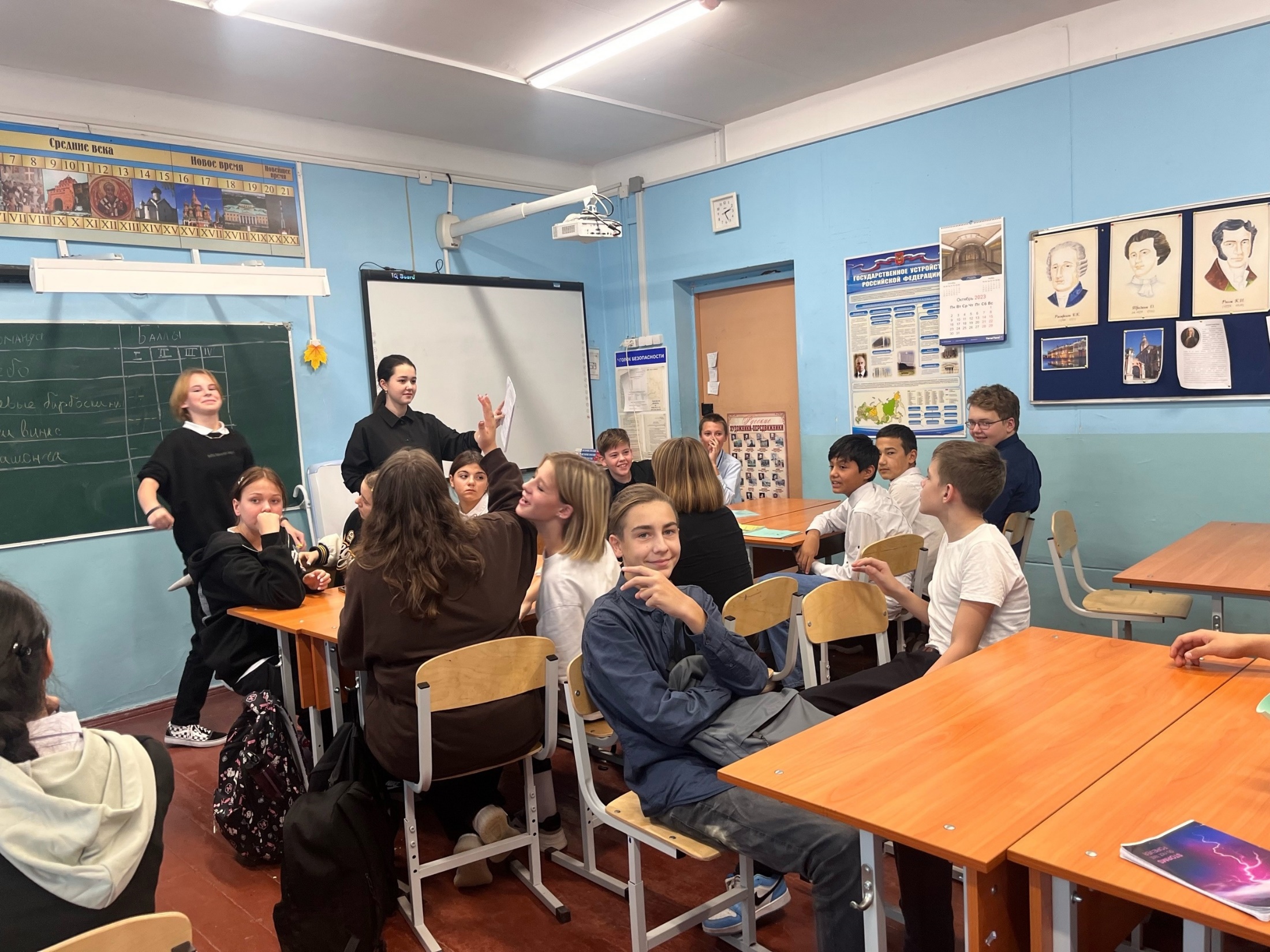 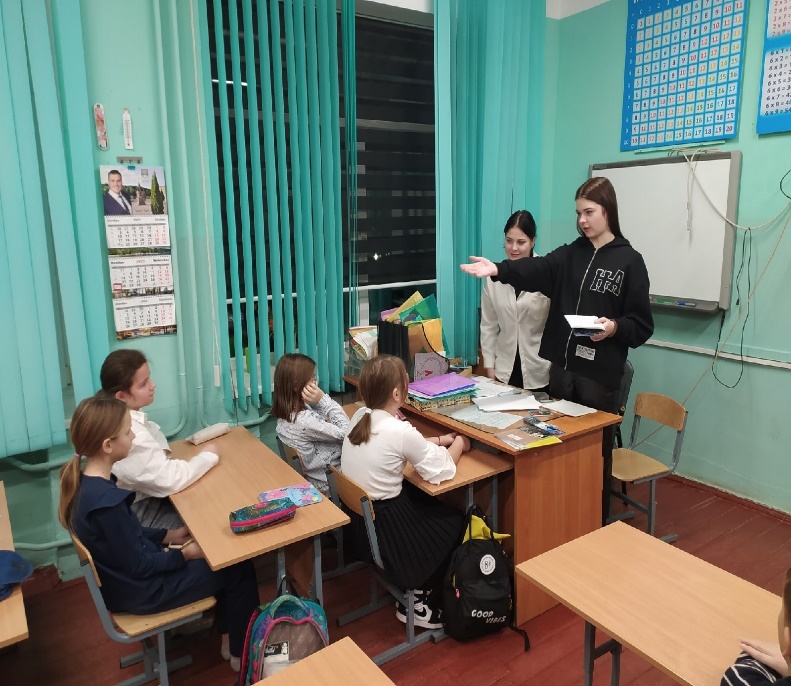 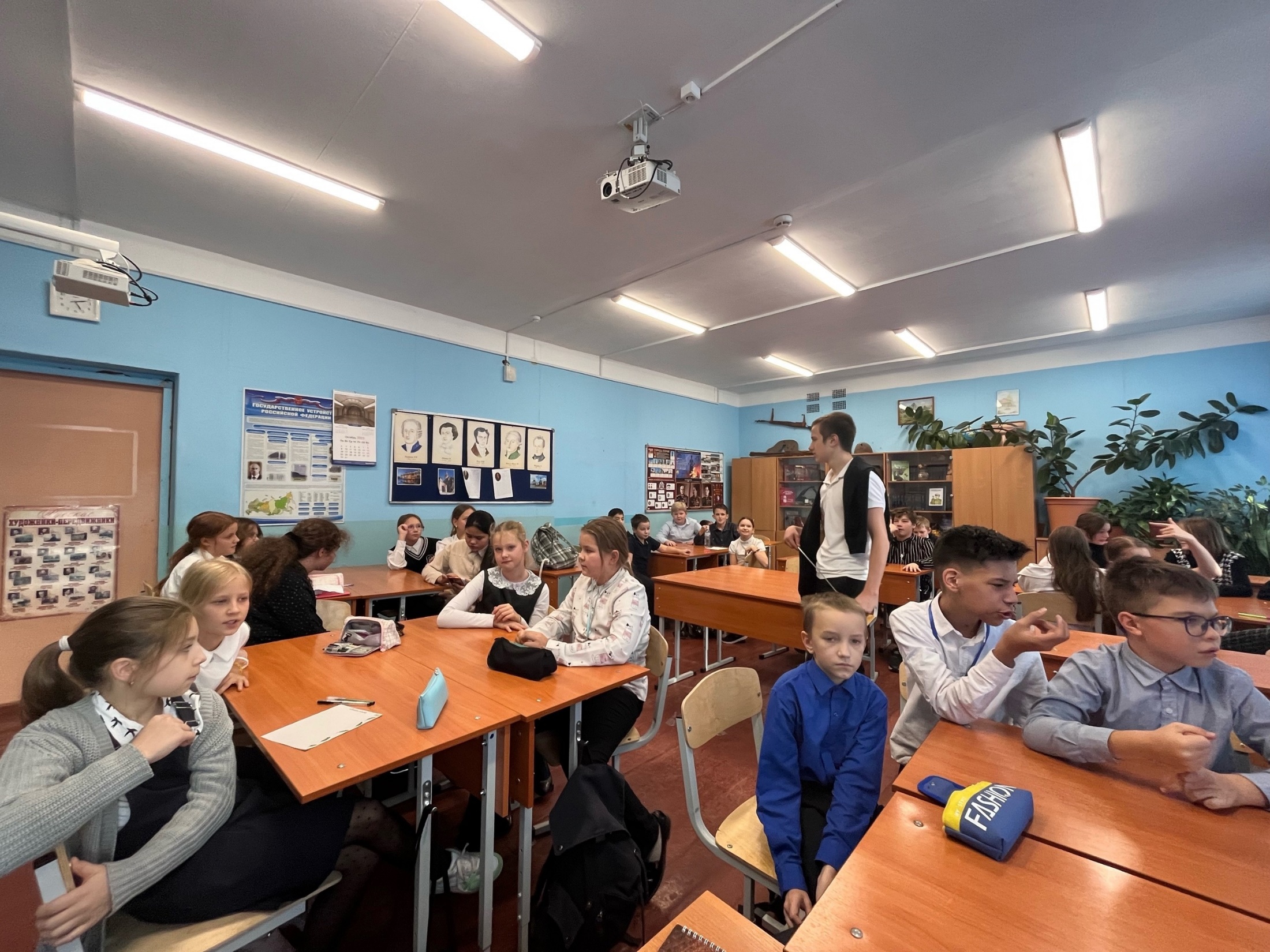 Проект «Народные игры»
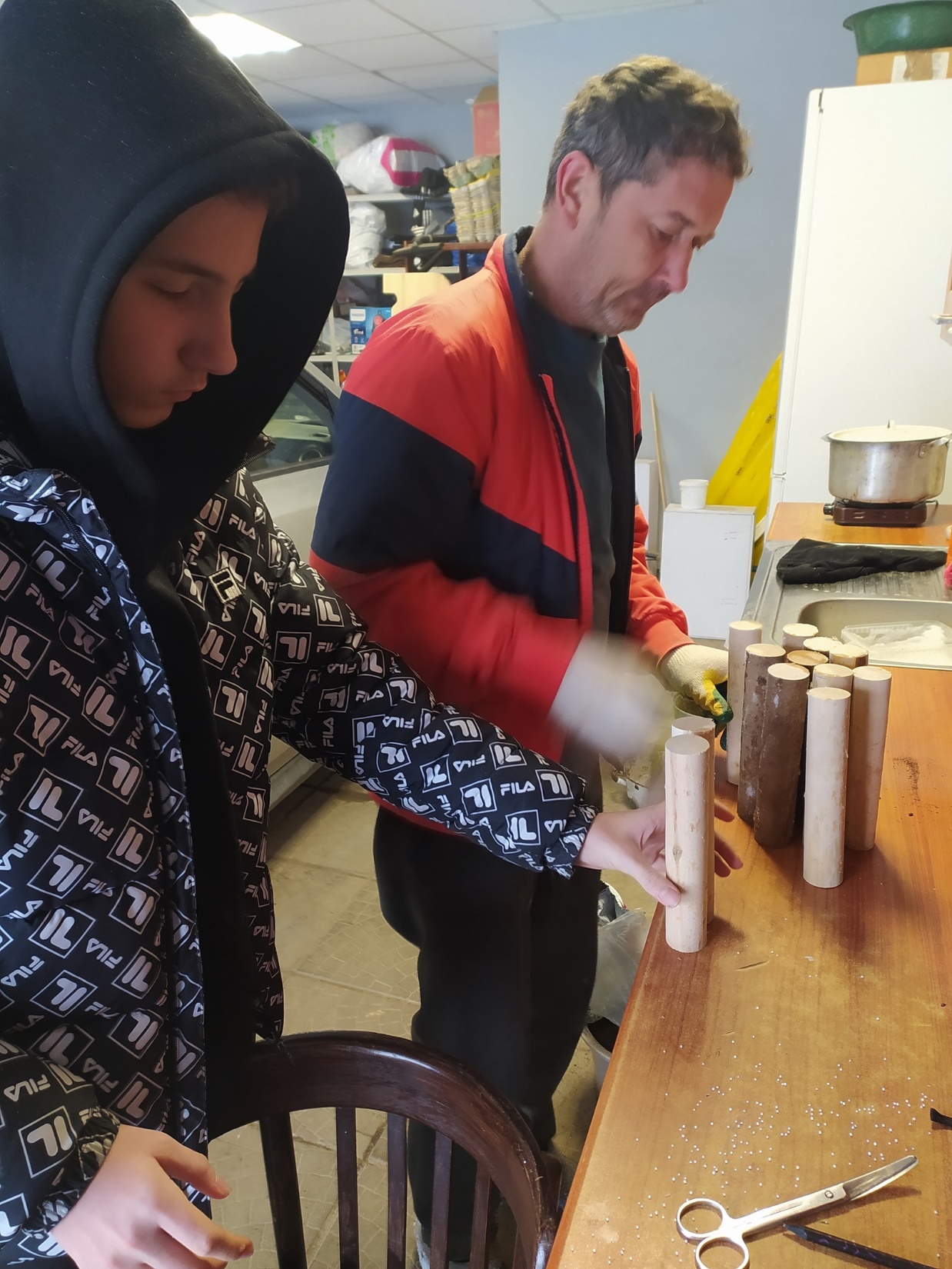 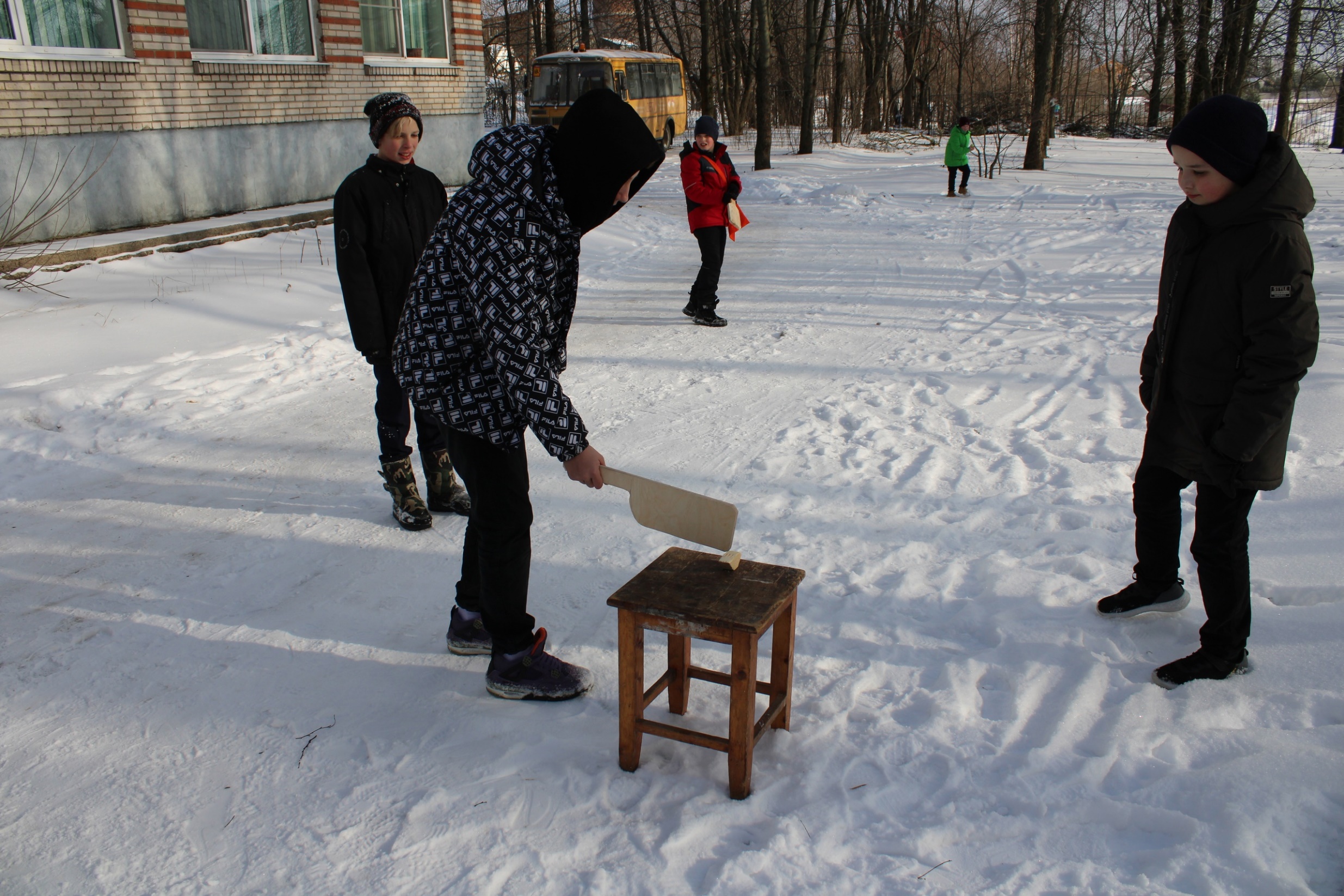 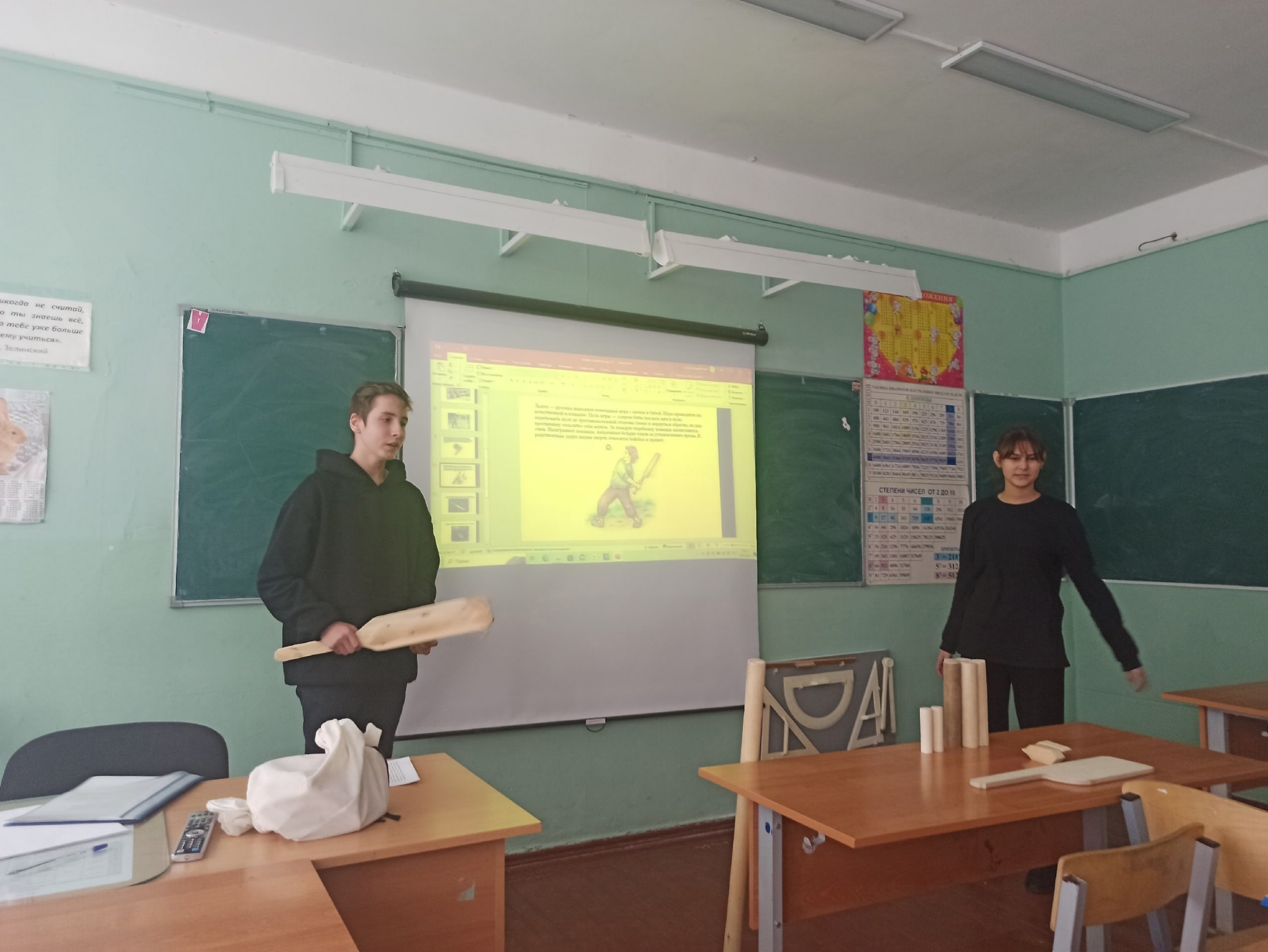 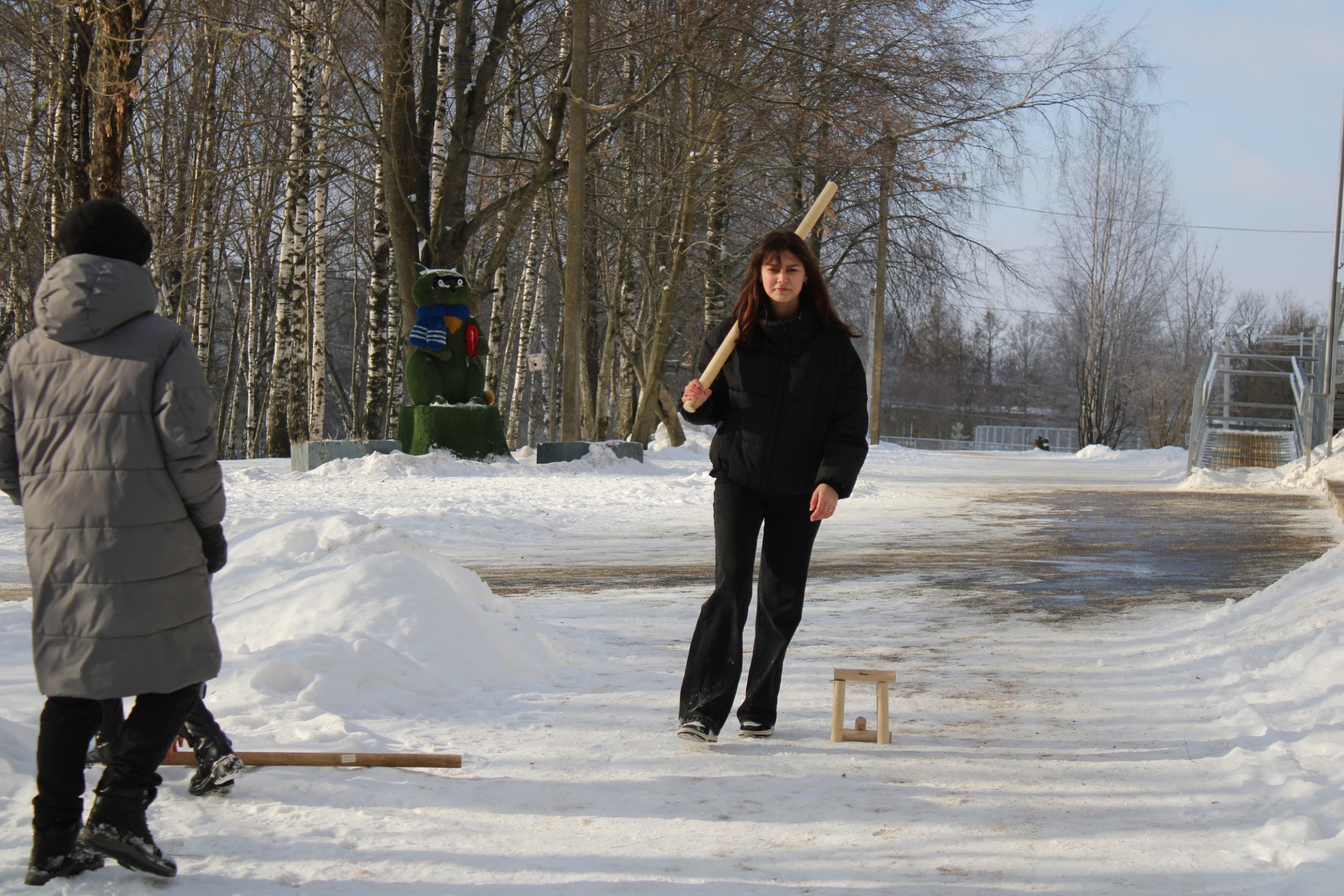 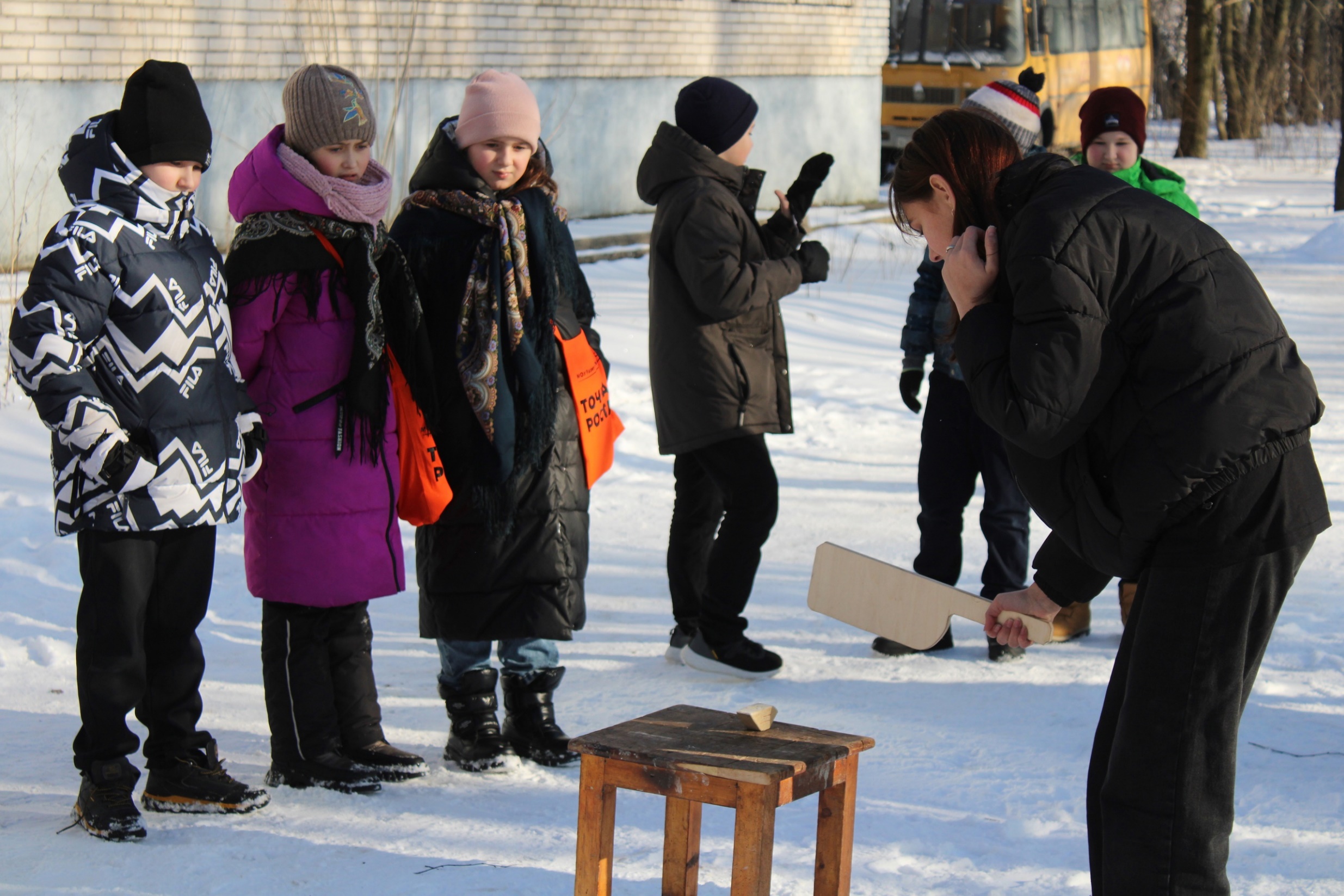 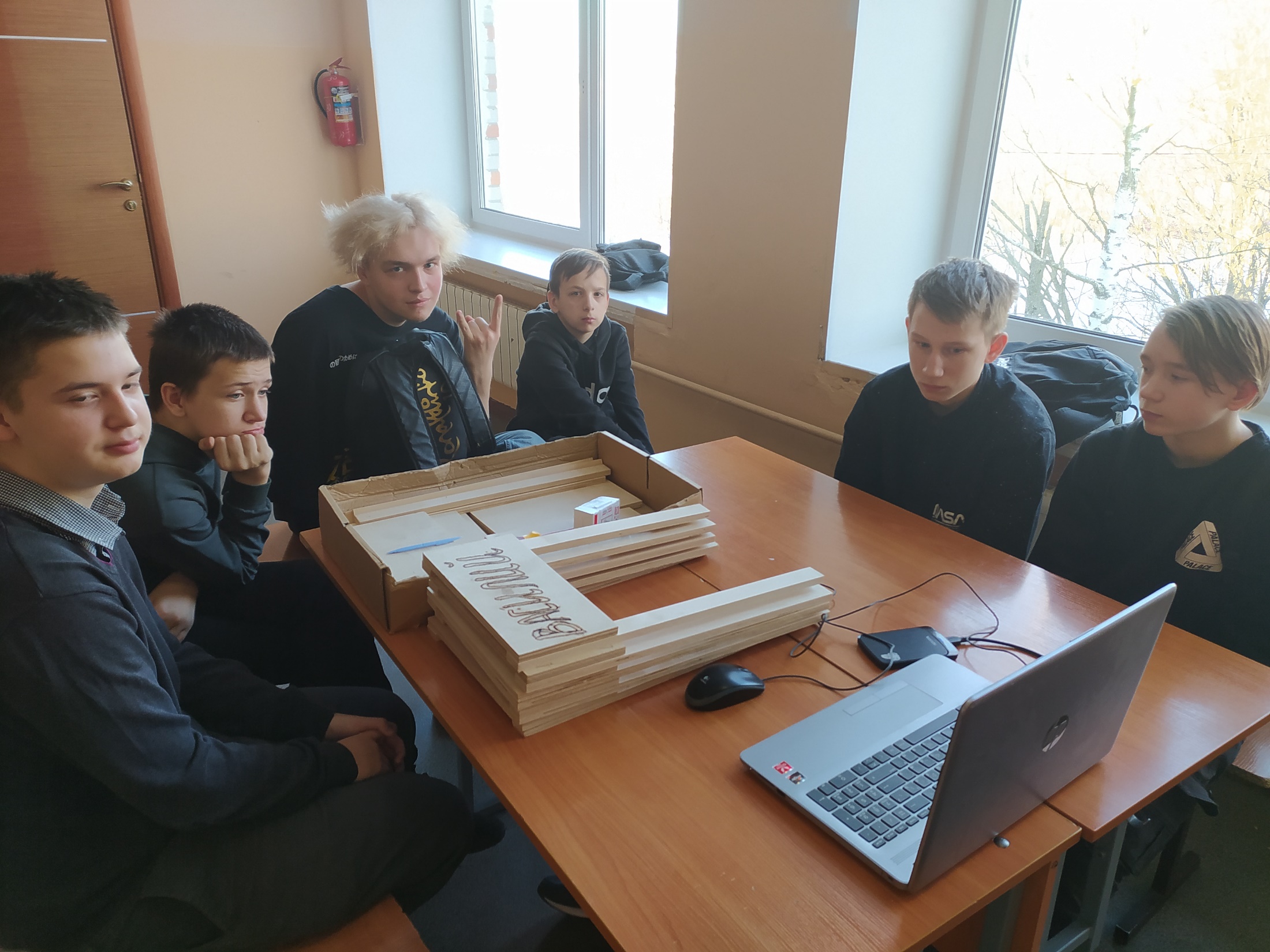 Именная дощечка
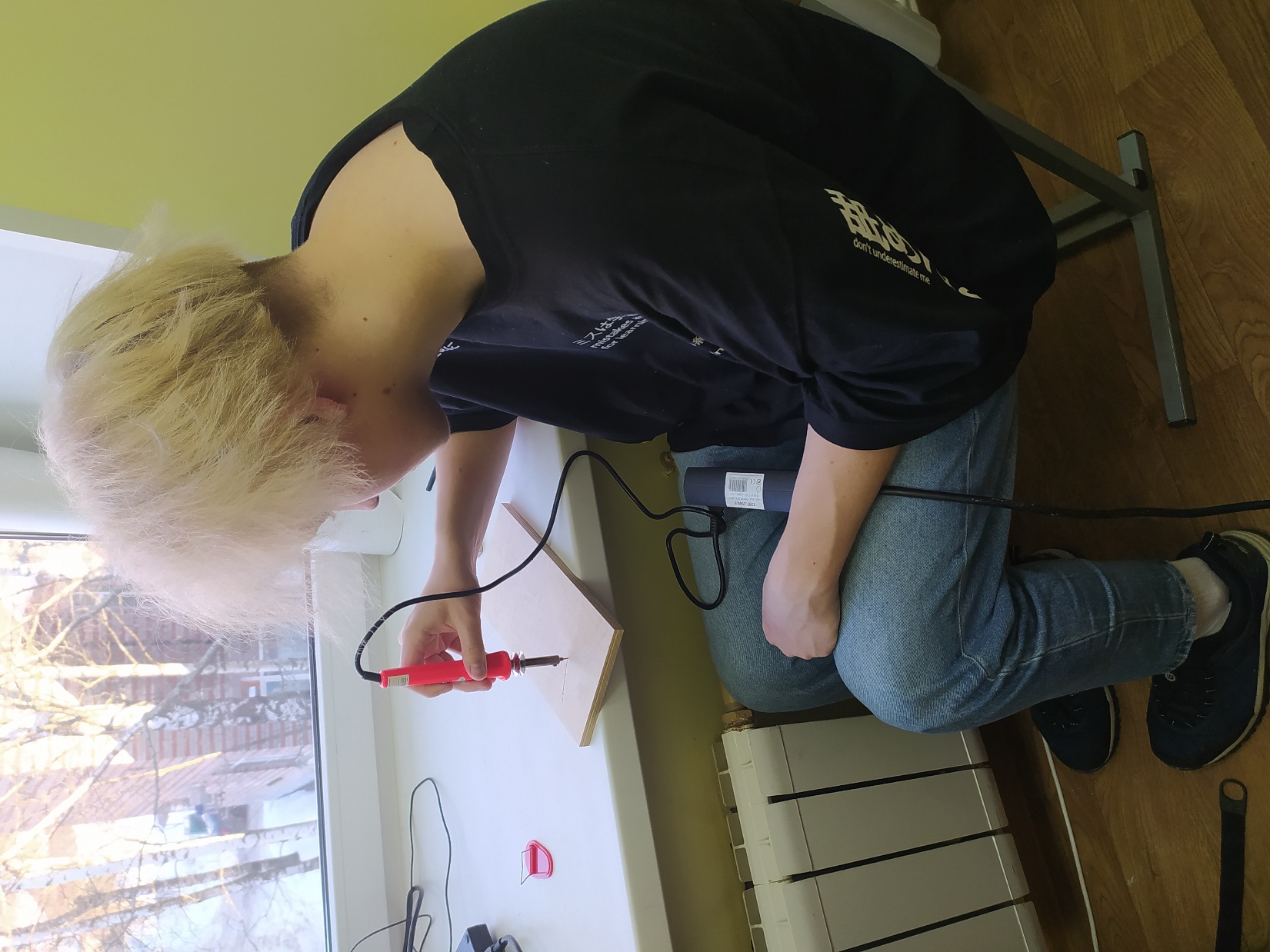 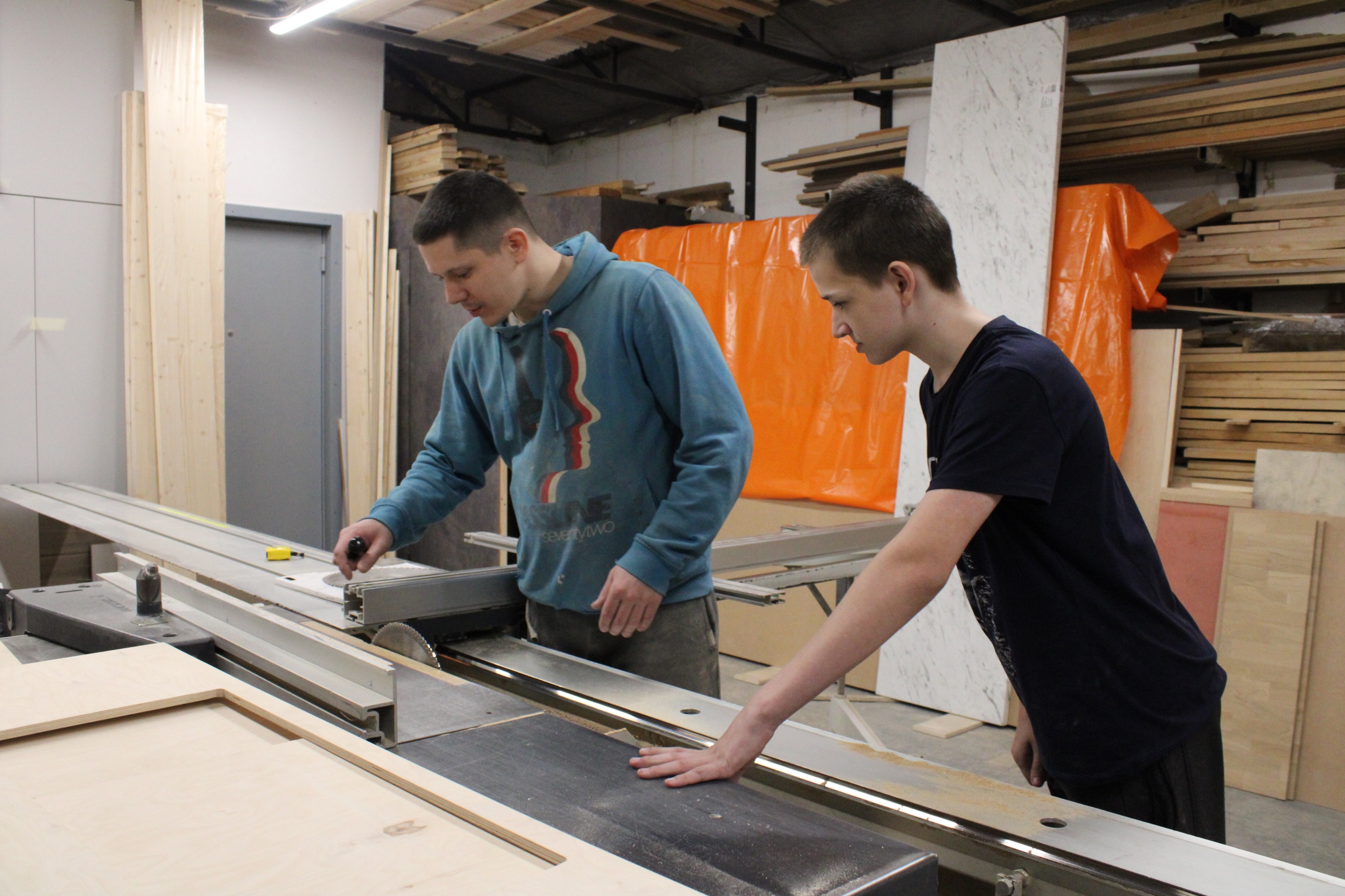 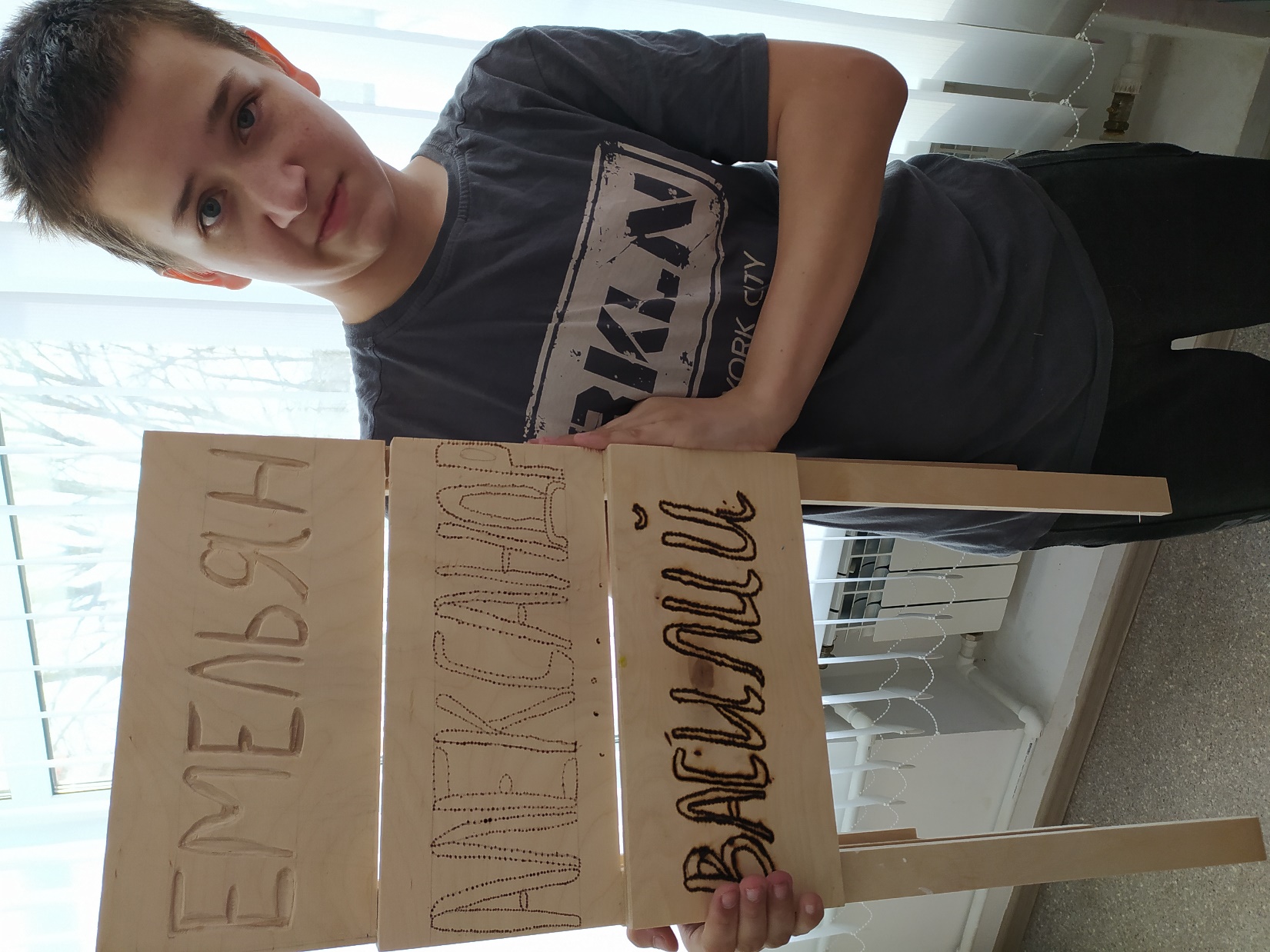 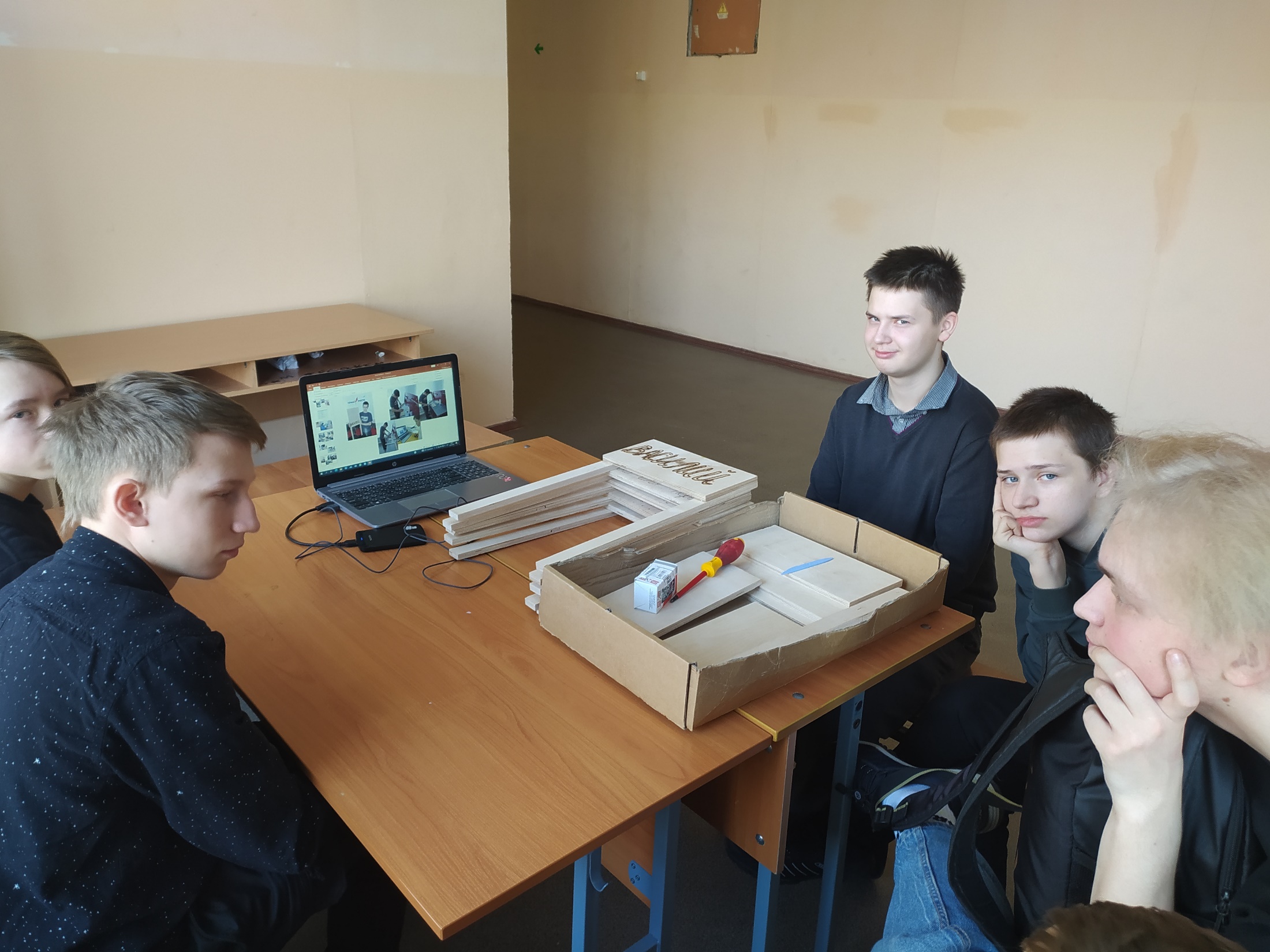 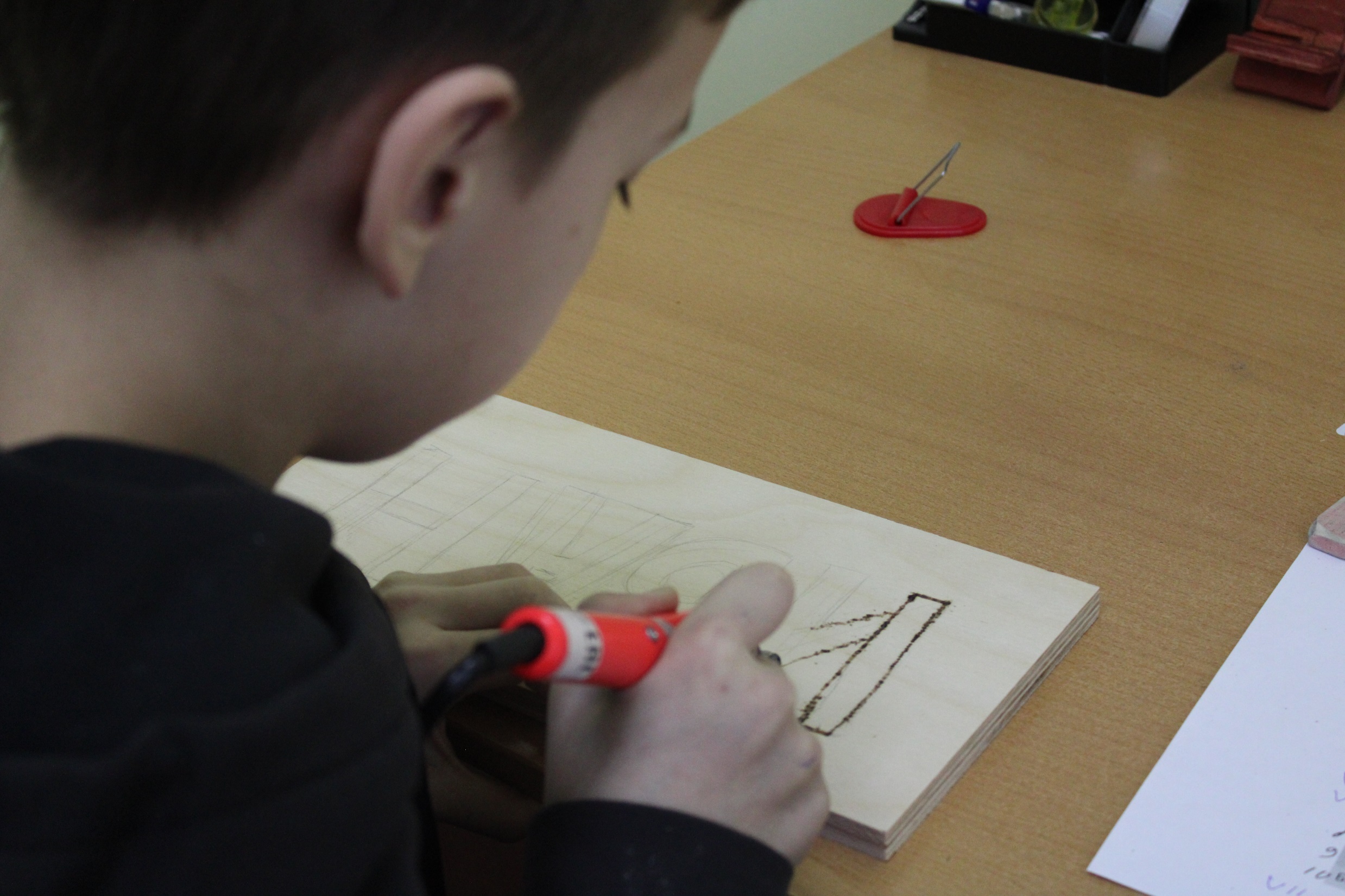 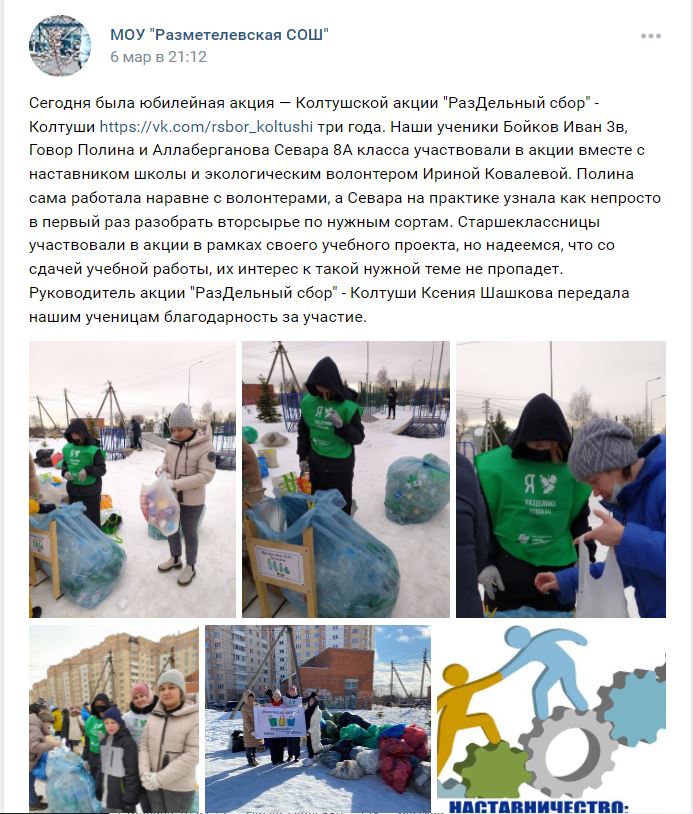 Эко-проект «Молоко»
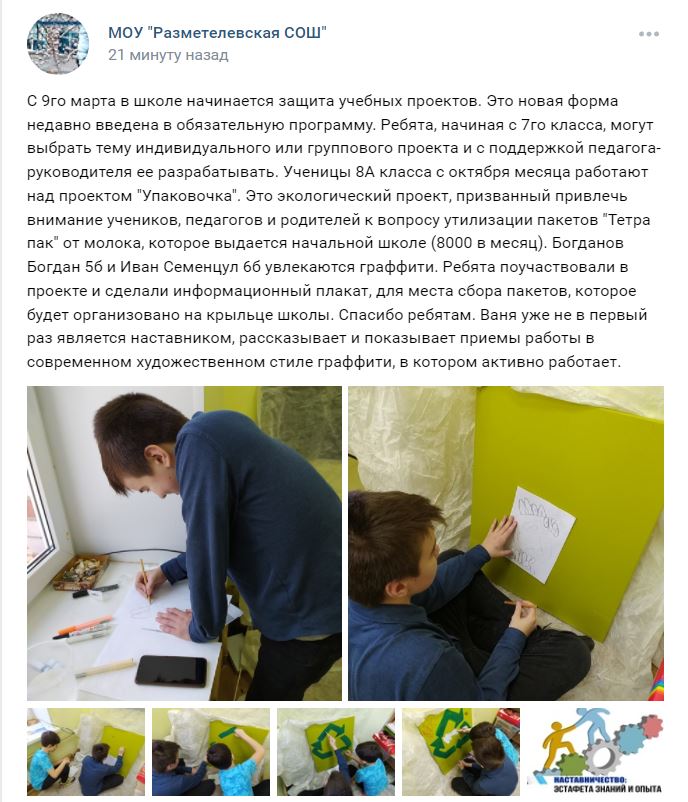 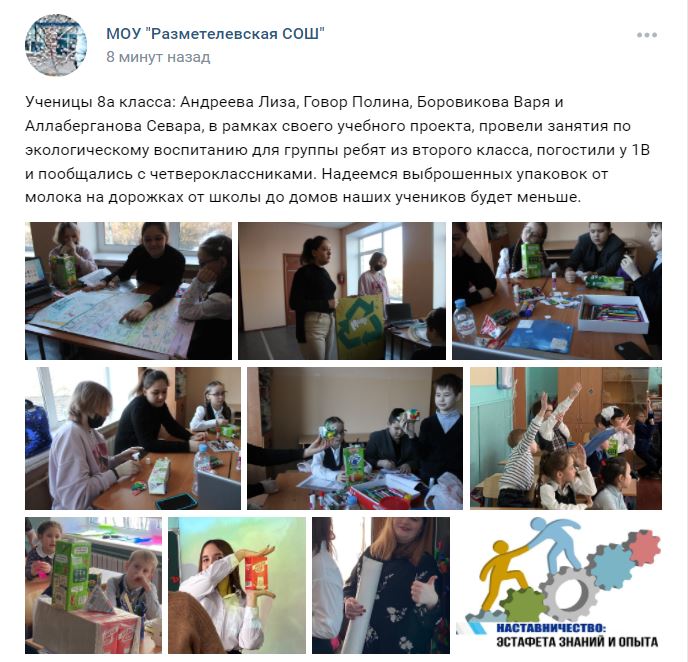 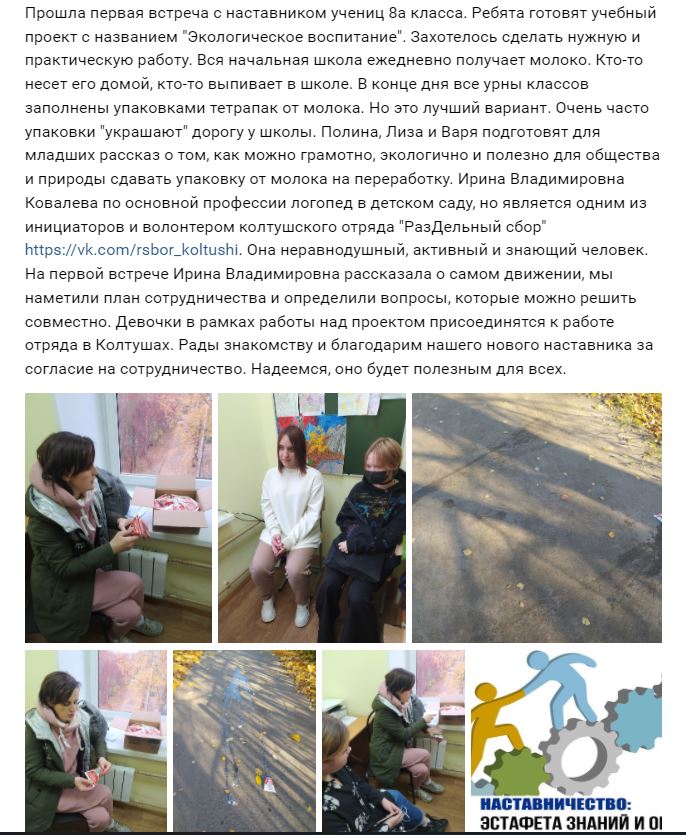 Новые технологии
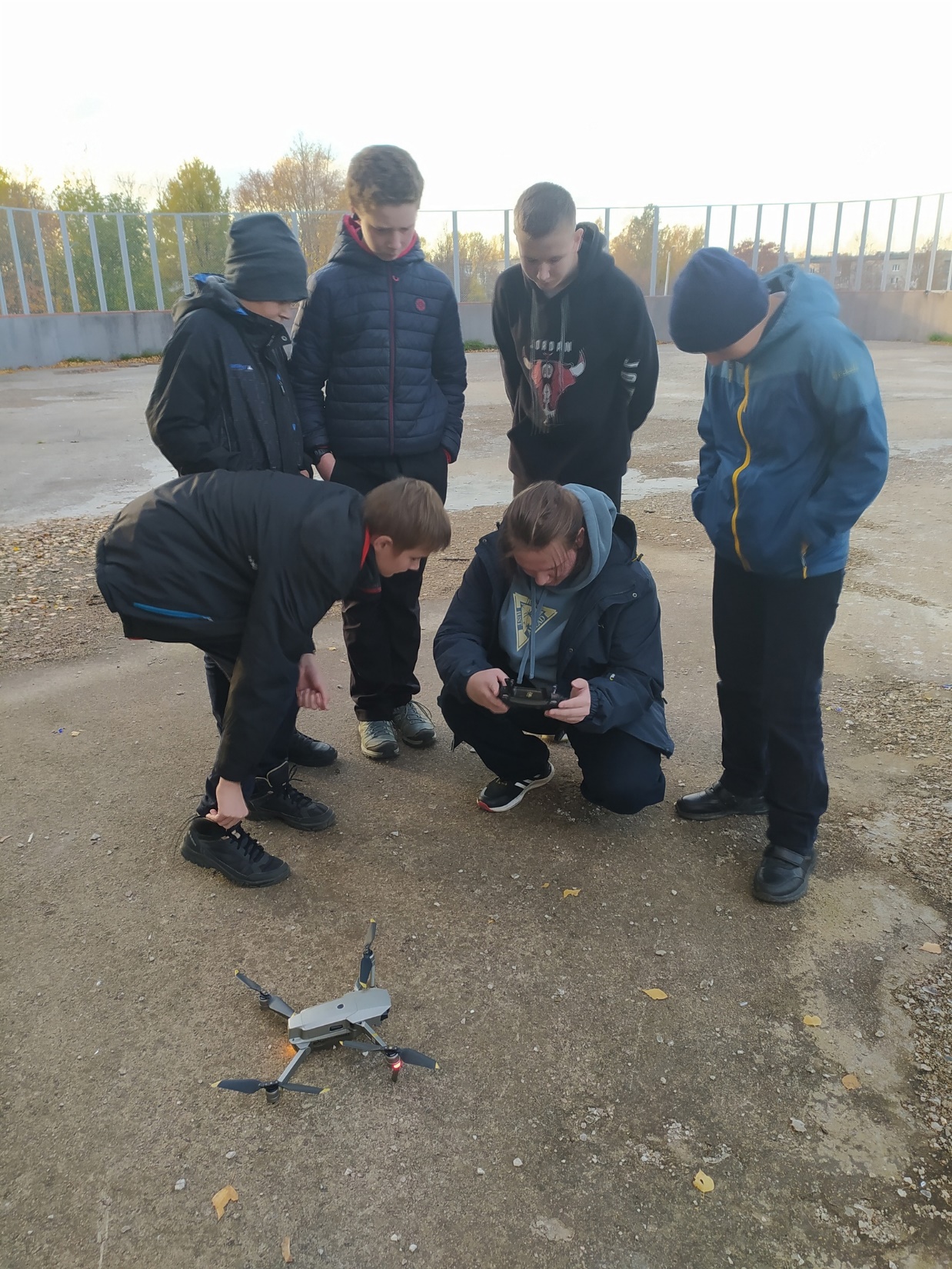 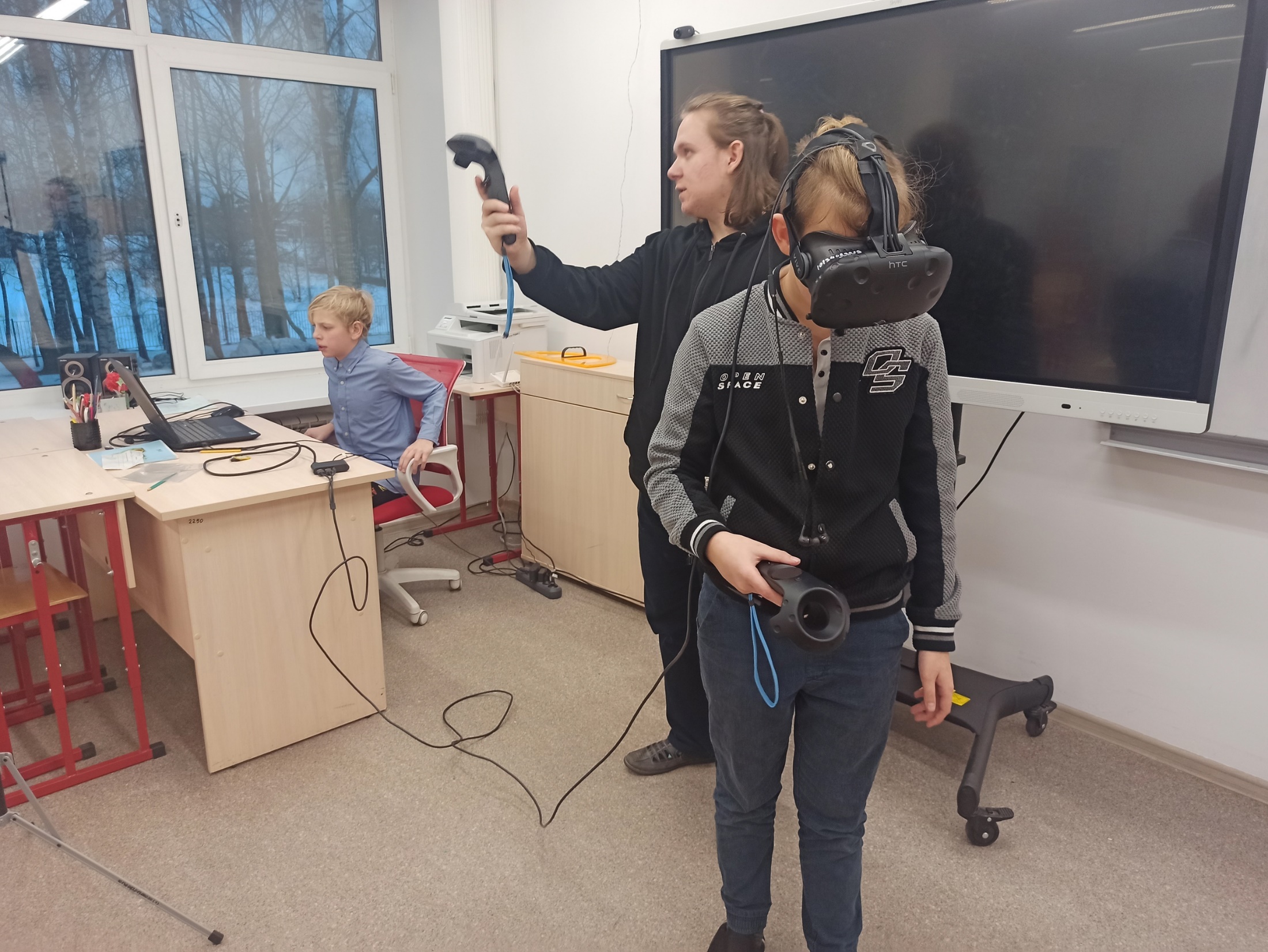 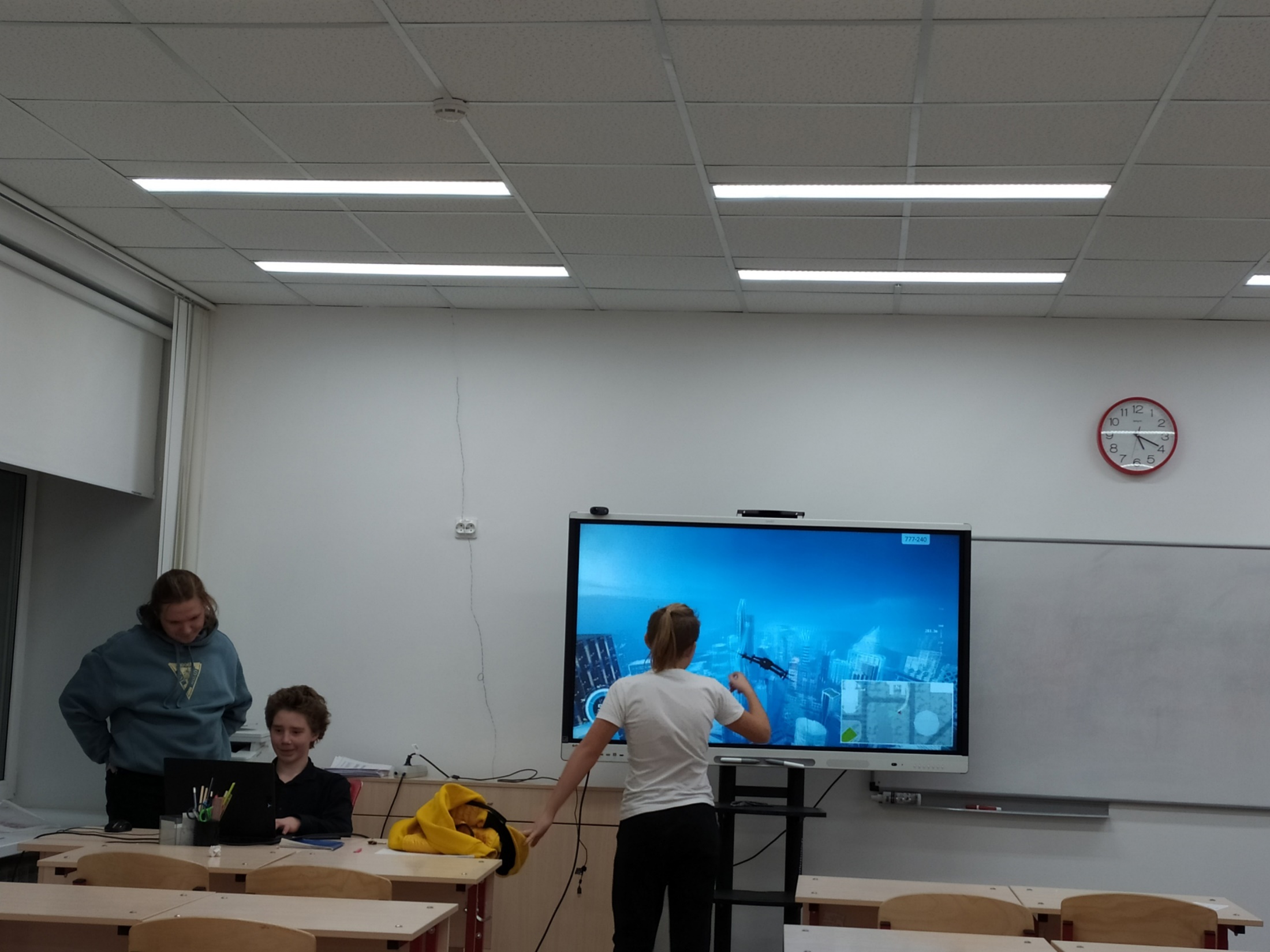 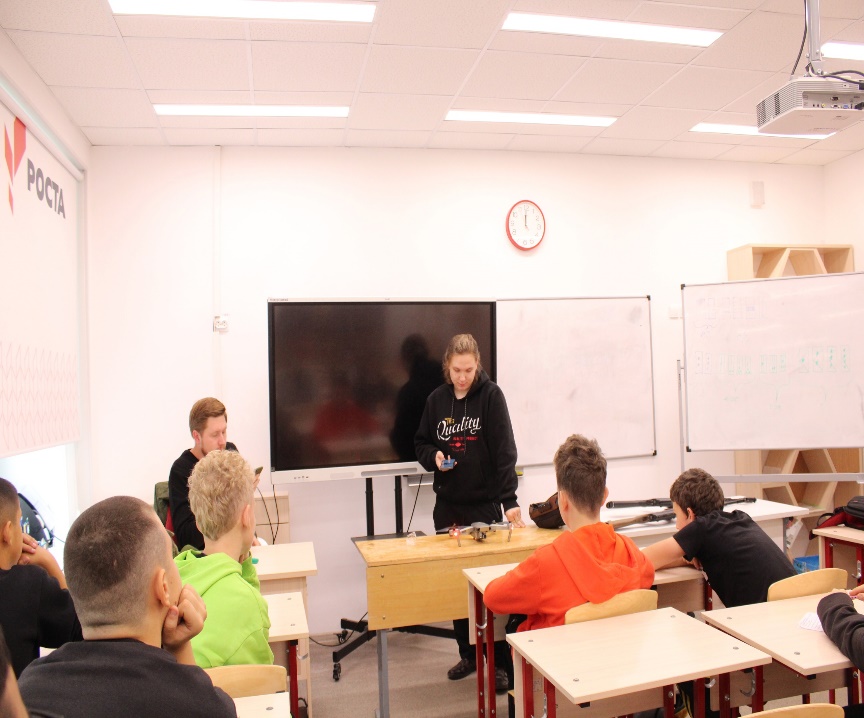 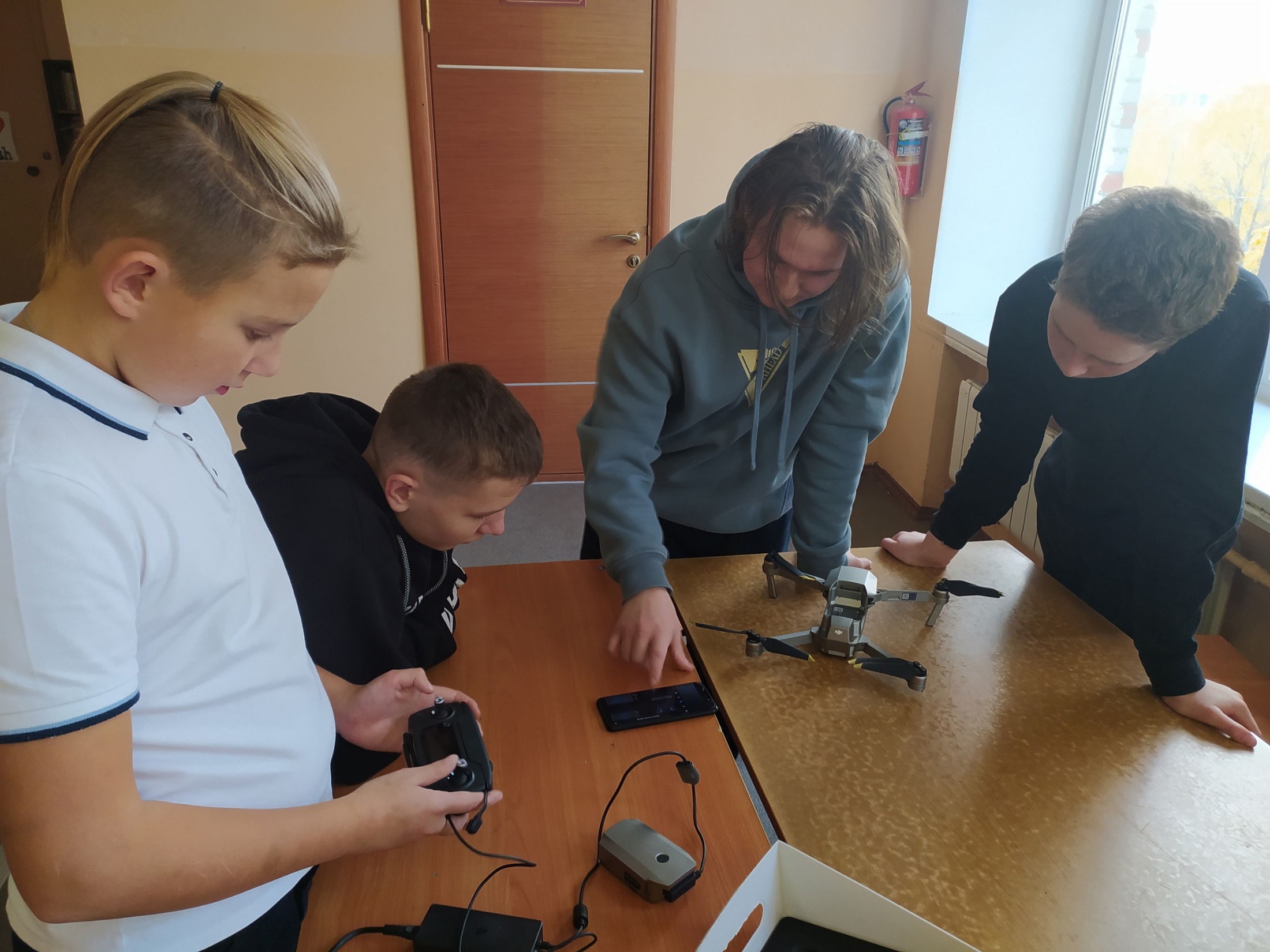 День музыки
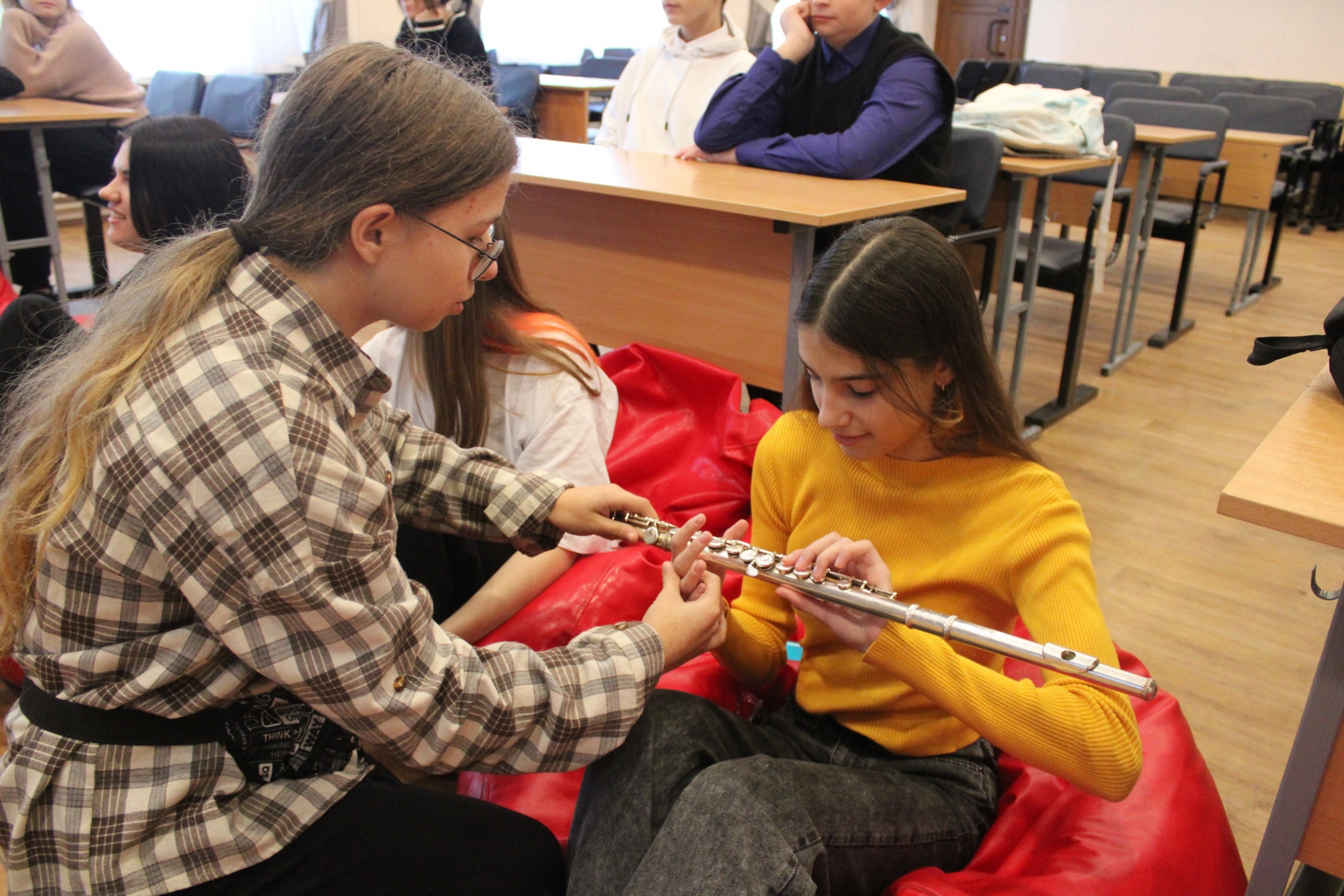 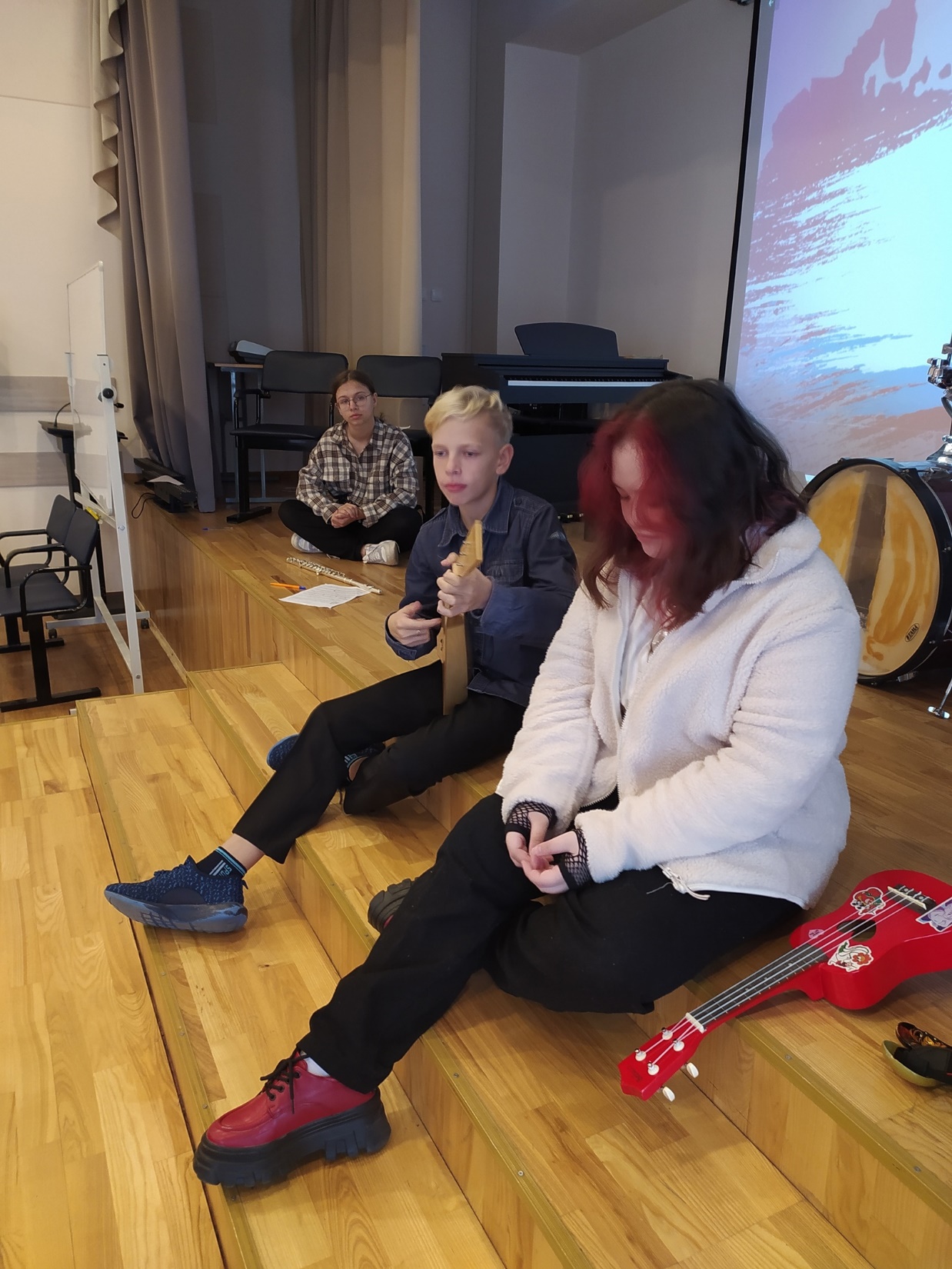 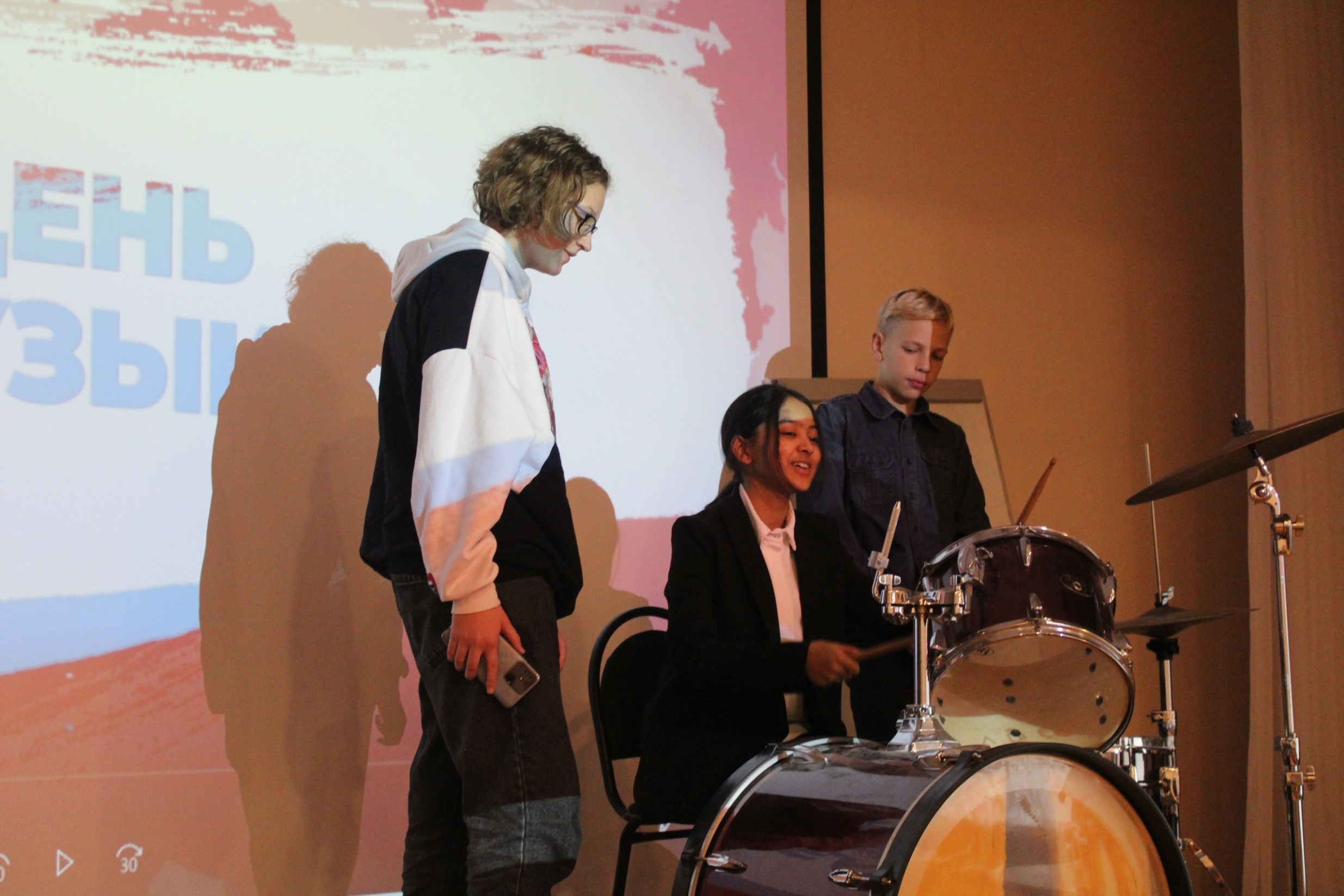 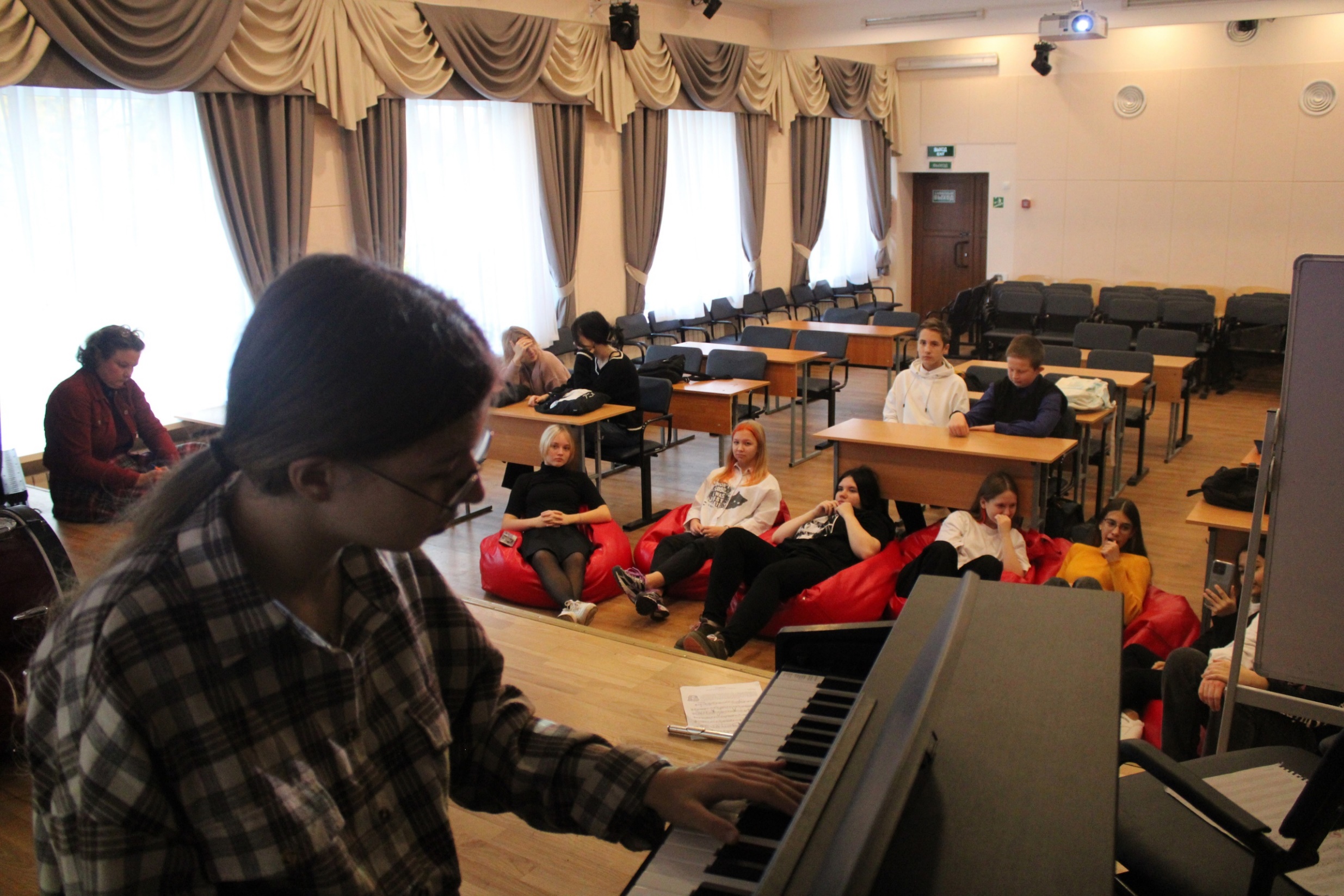 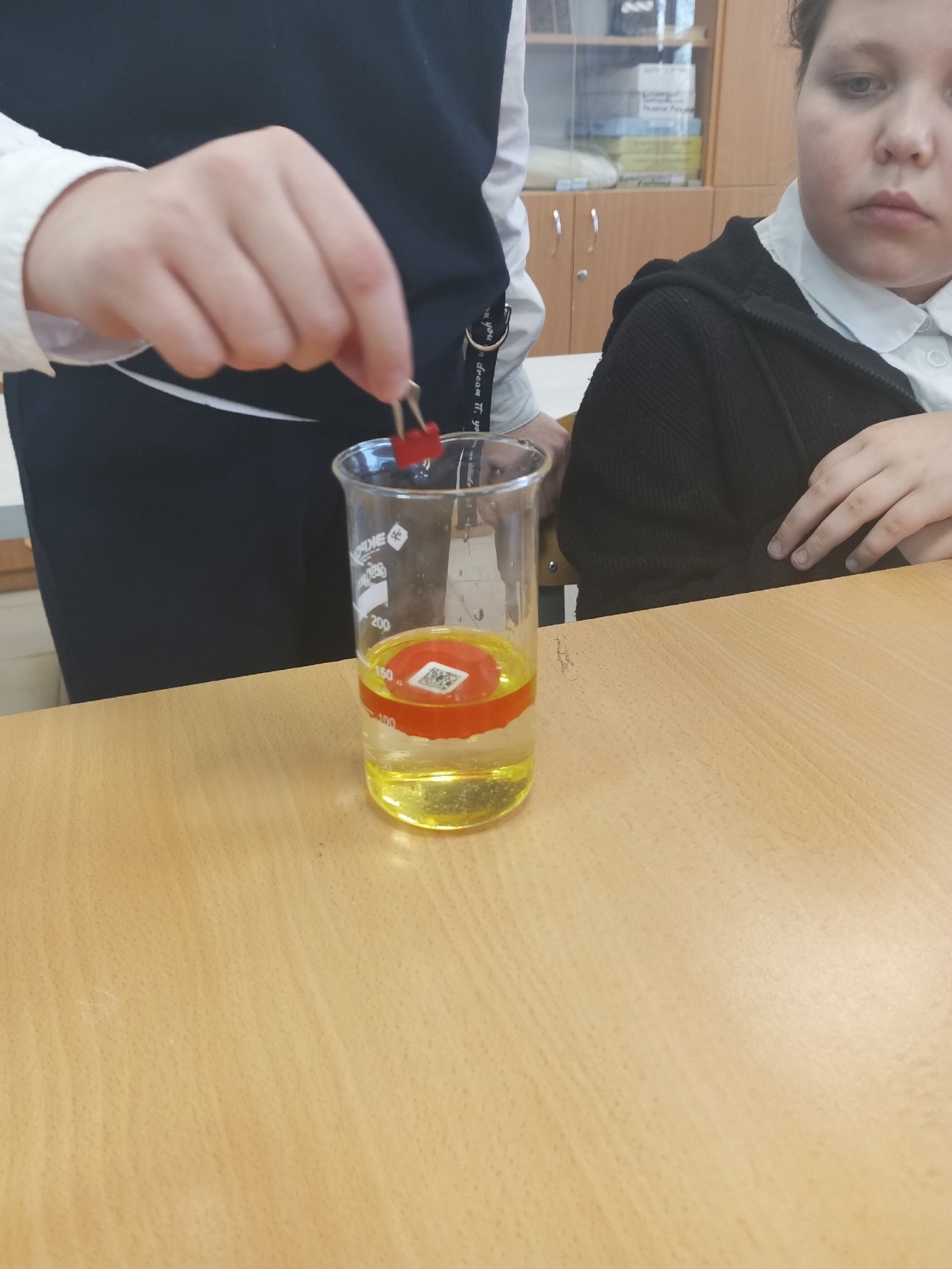 Удивительное рядом
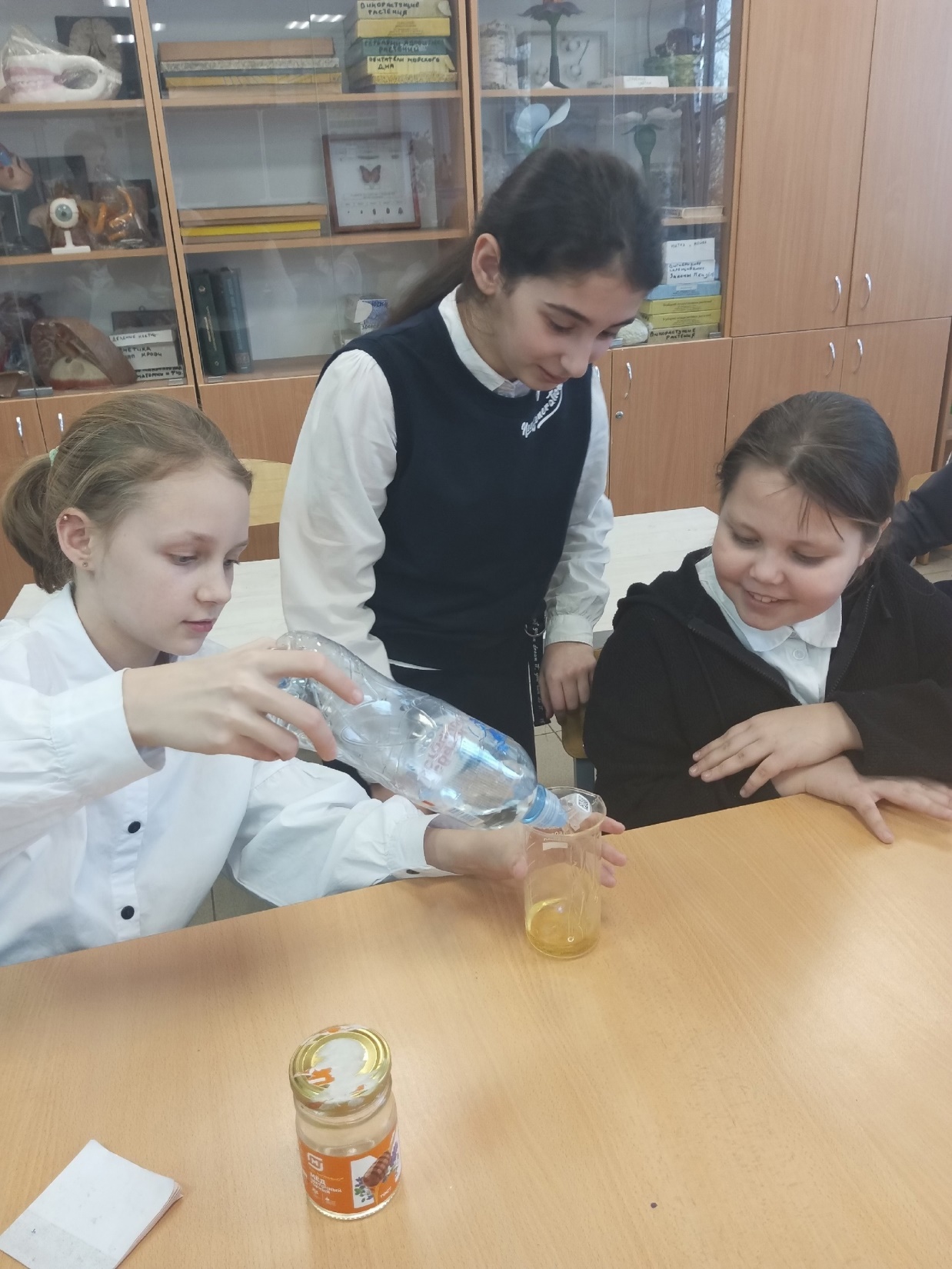 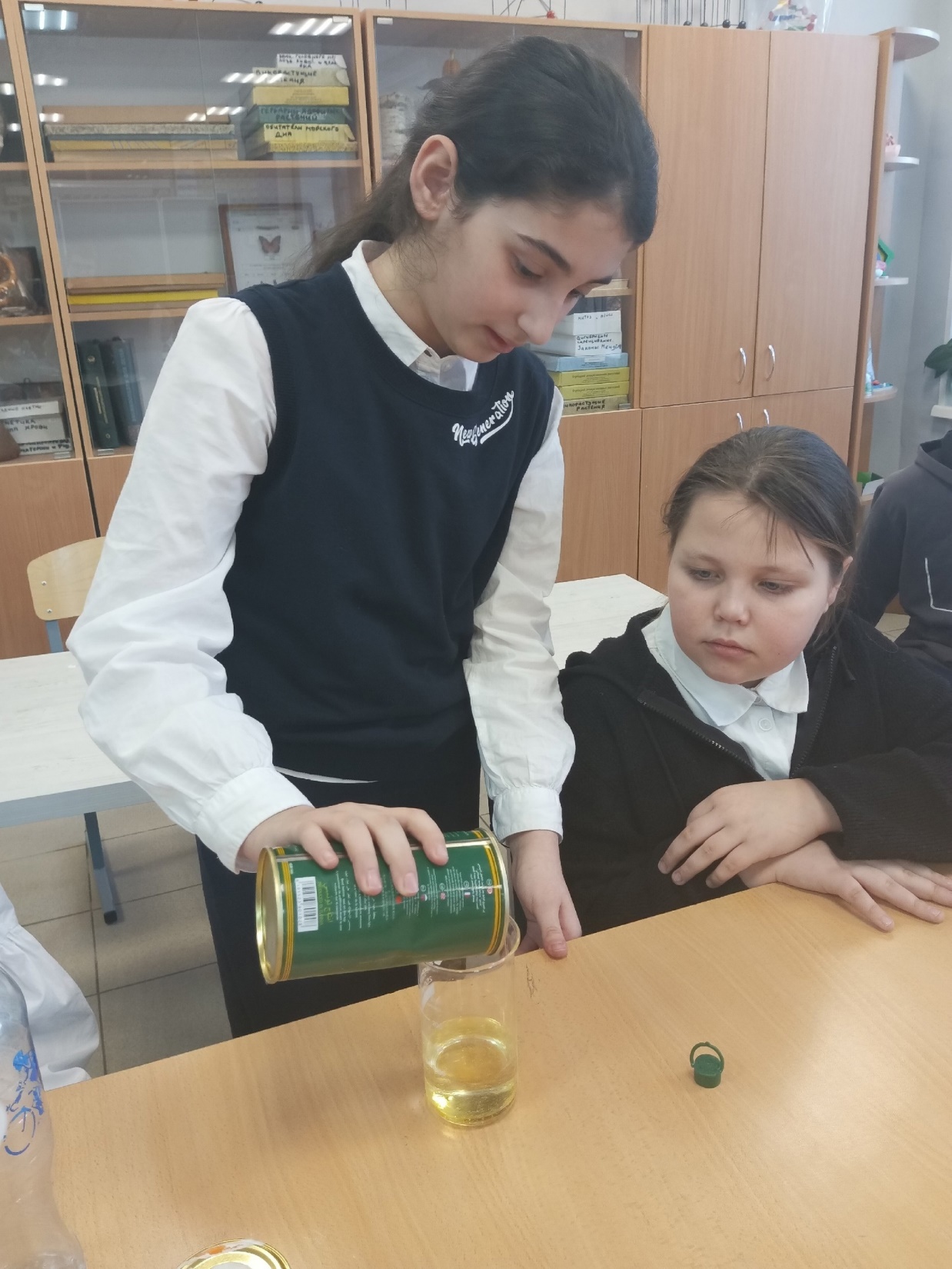 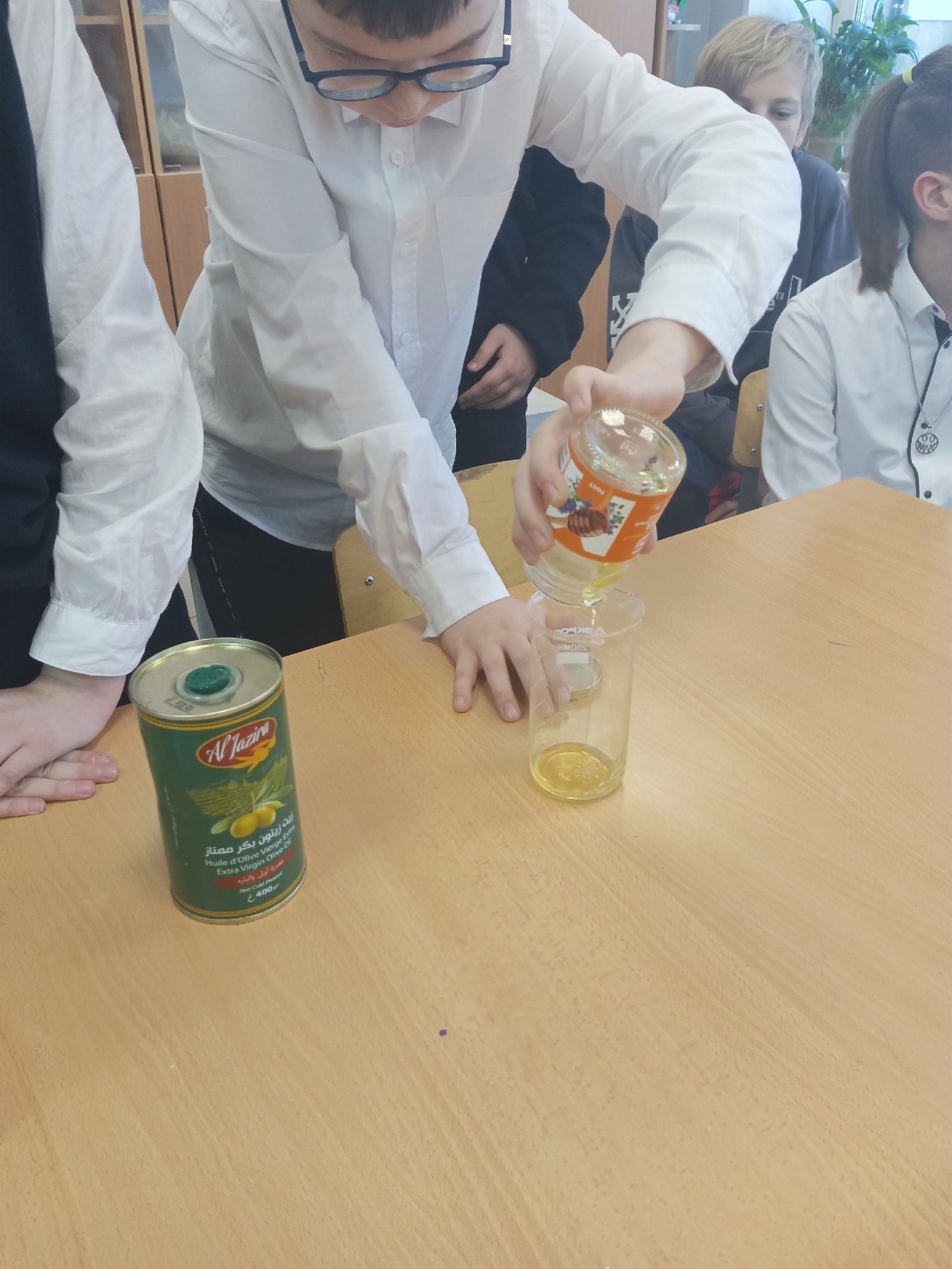 Лапа помощи
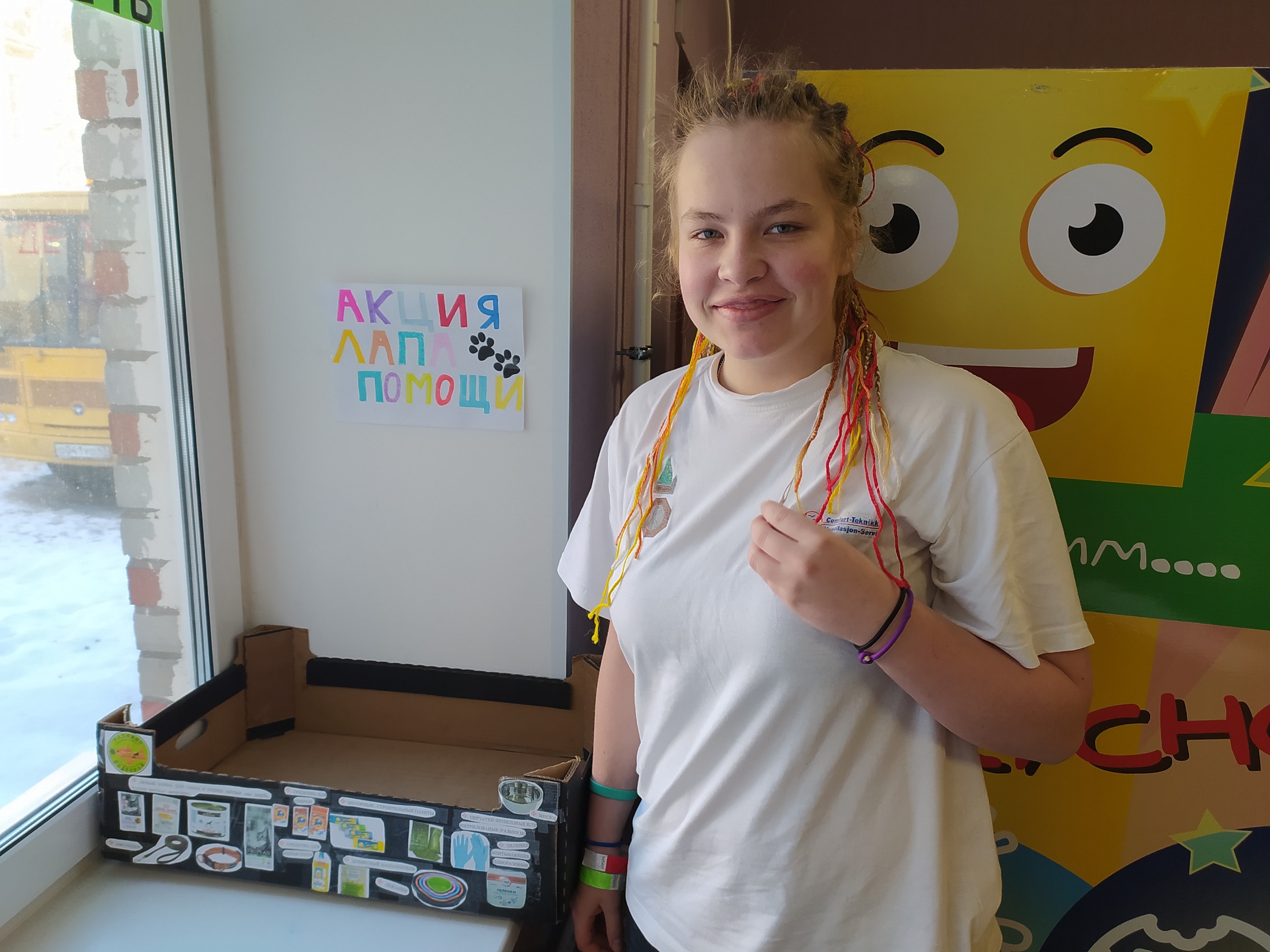 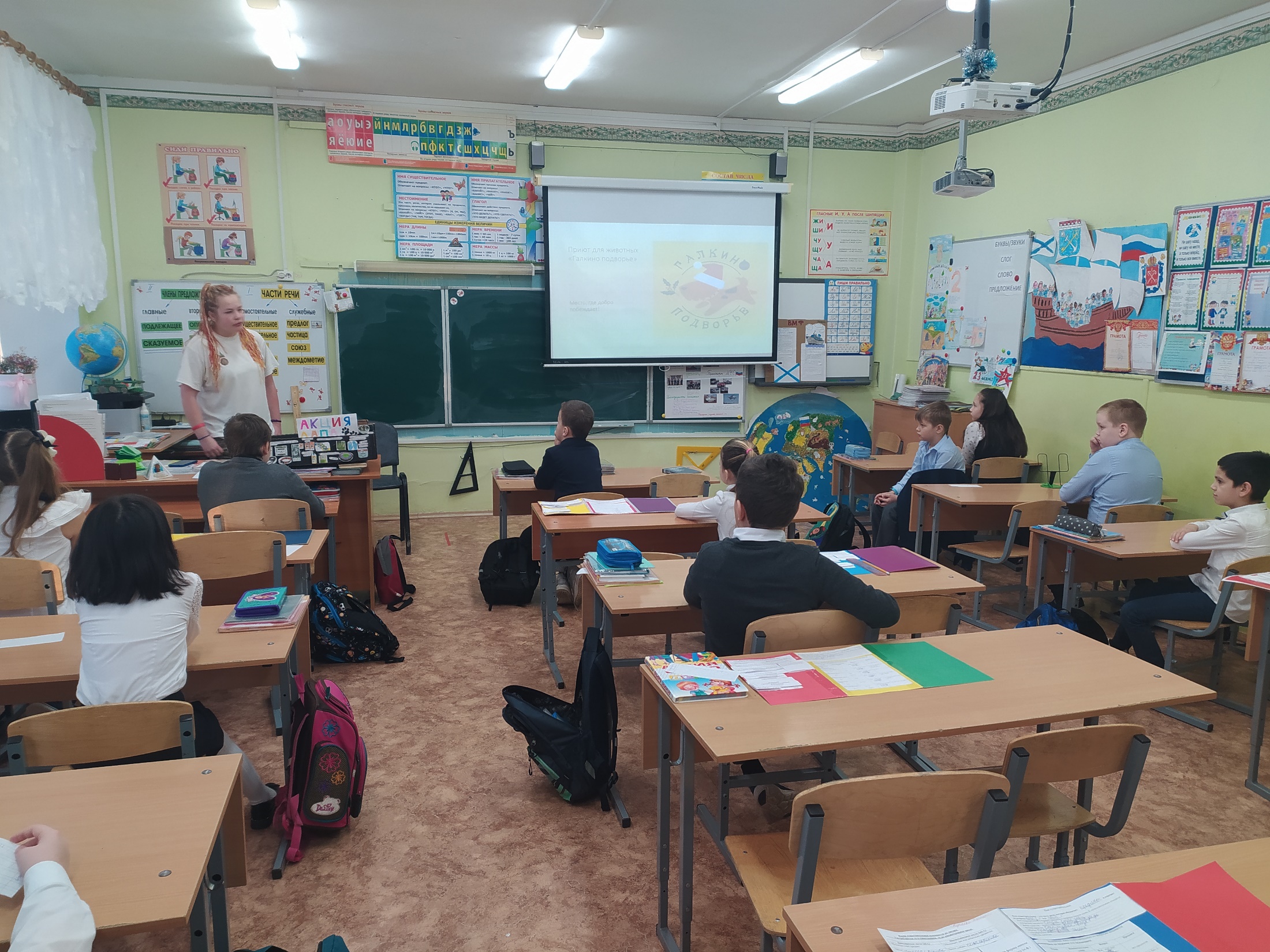 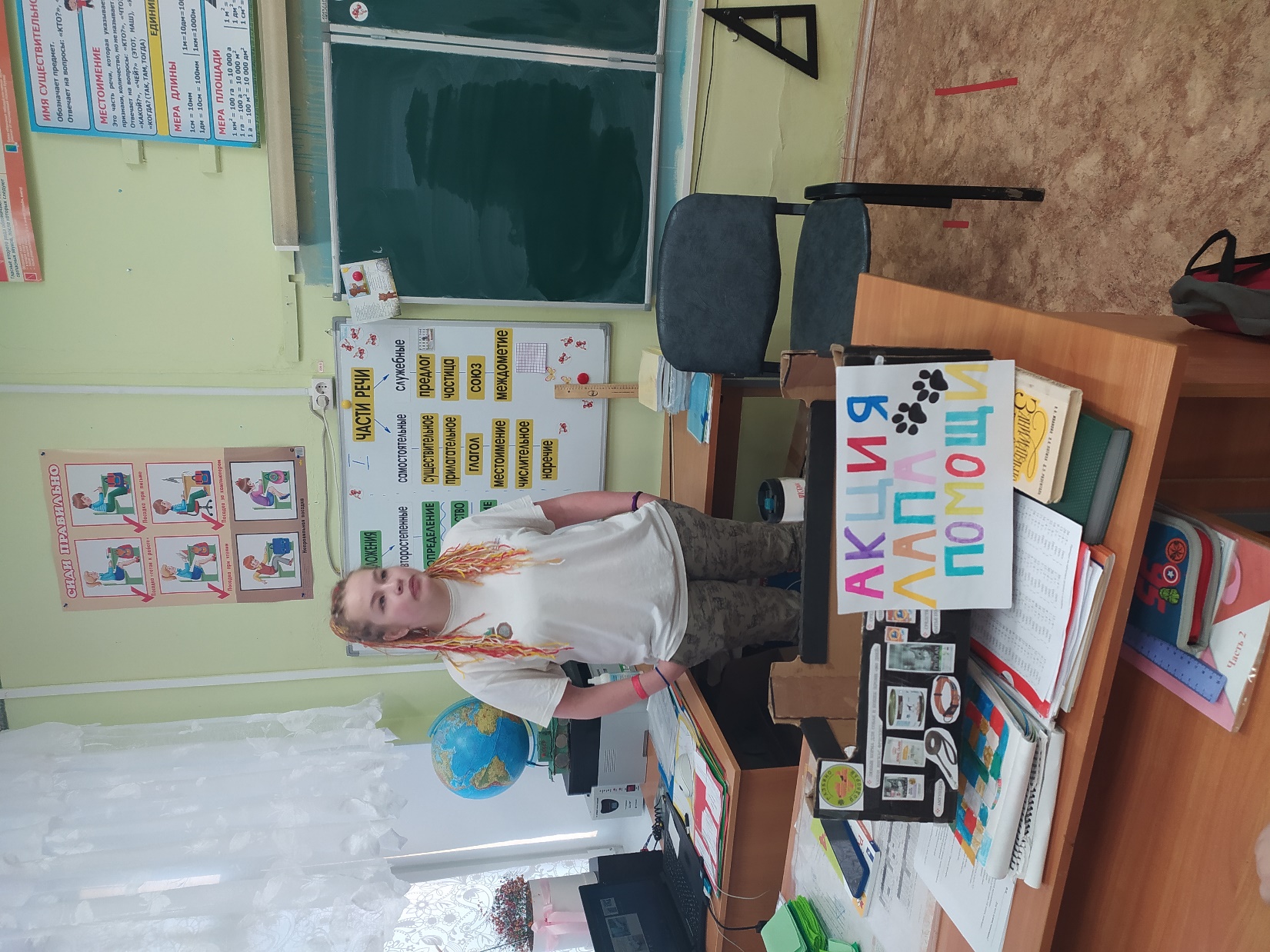 Помечтаемhttps://vk.com/club224121465
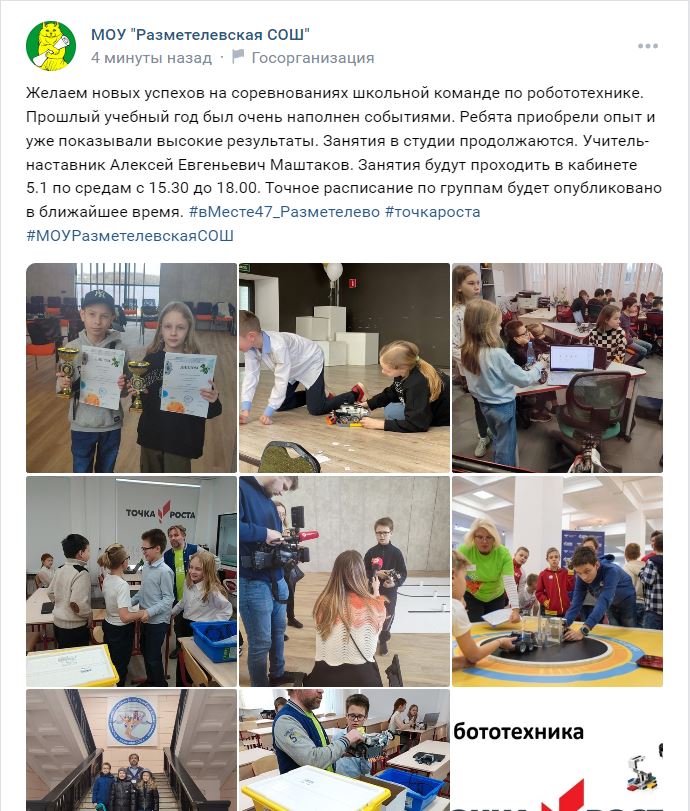 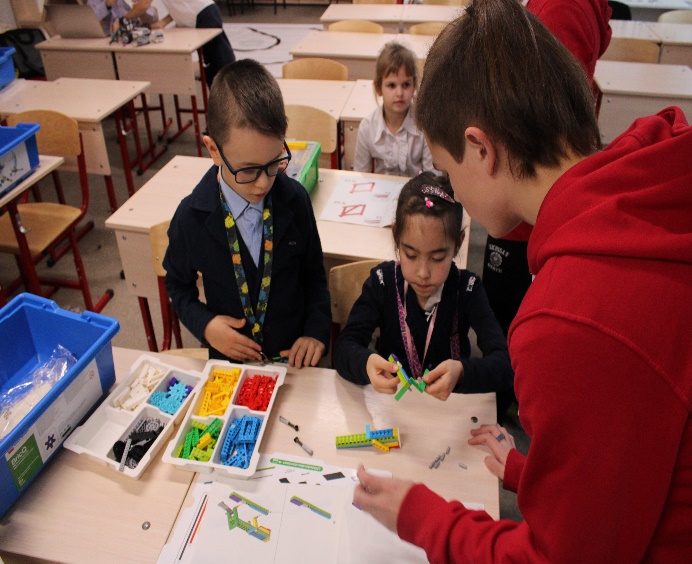 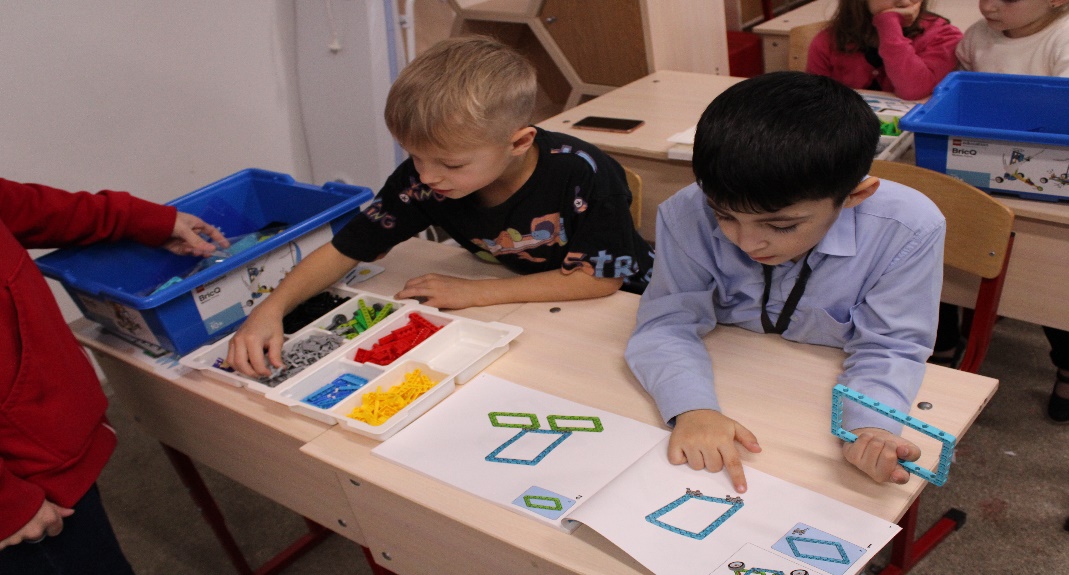